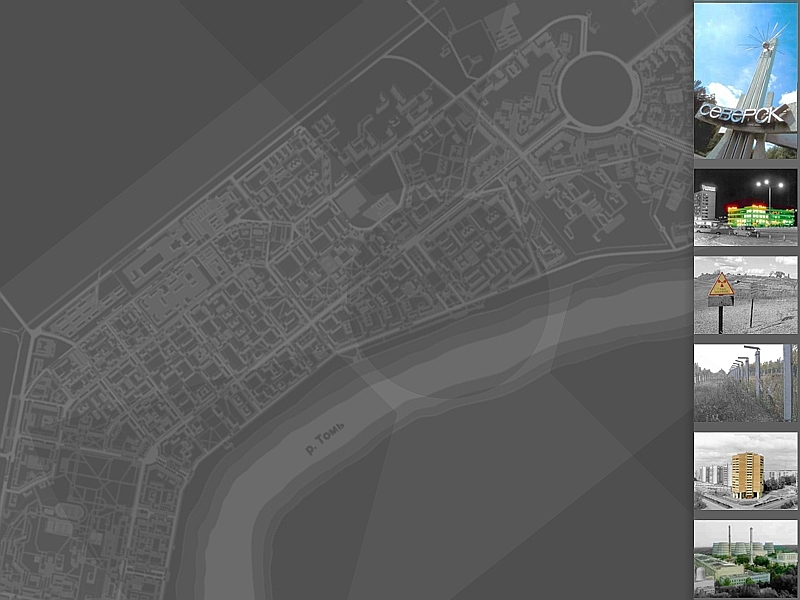 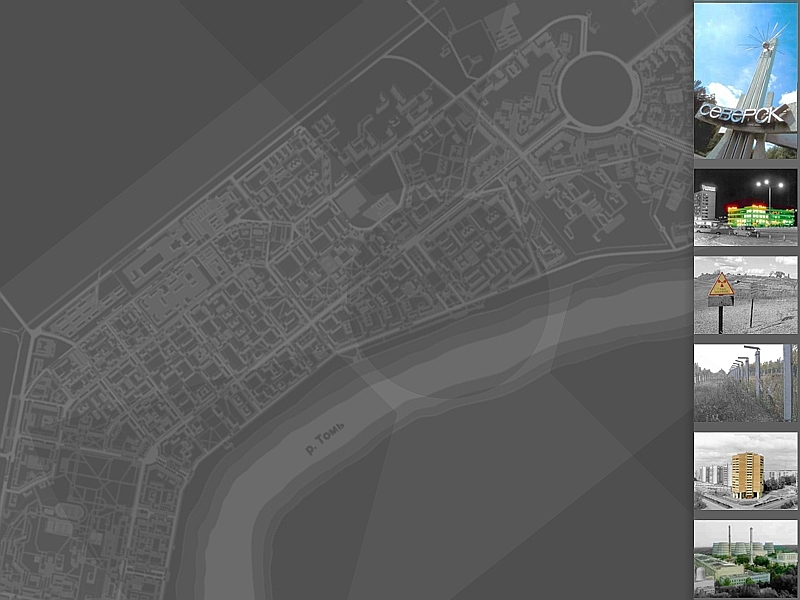 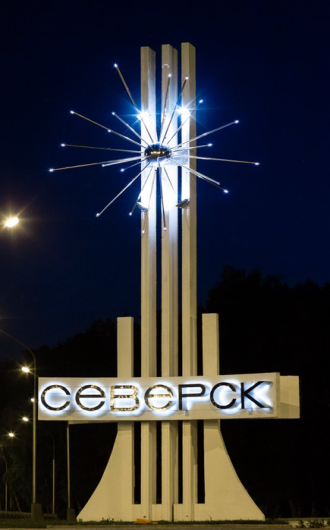 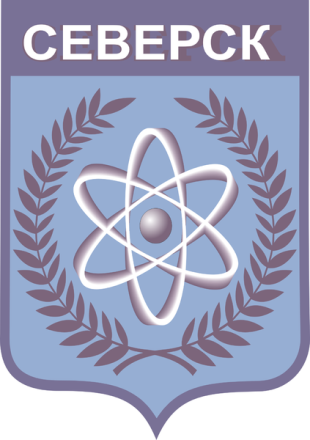 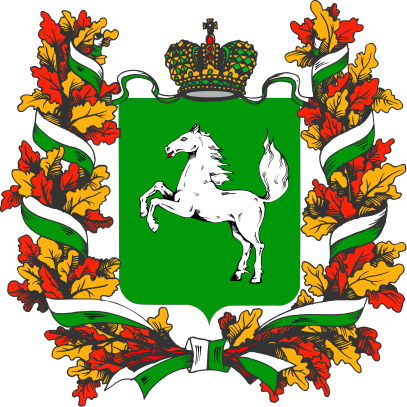 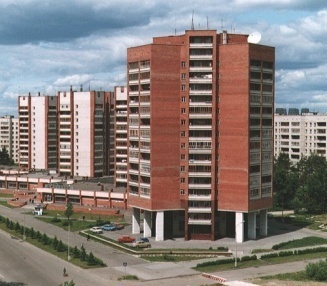 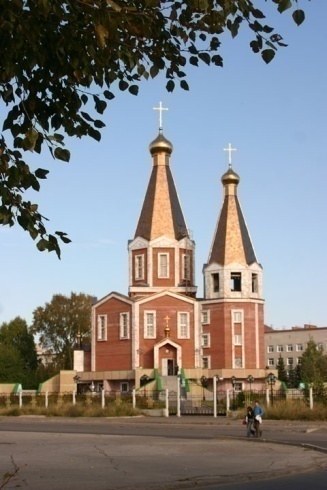 Единая дежурно-диспетчерская служба
городского округа ЗАТО Северск
Томской области
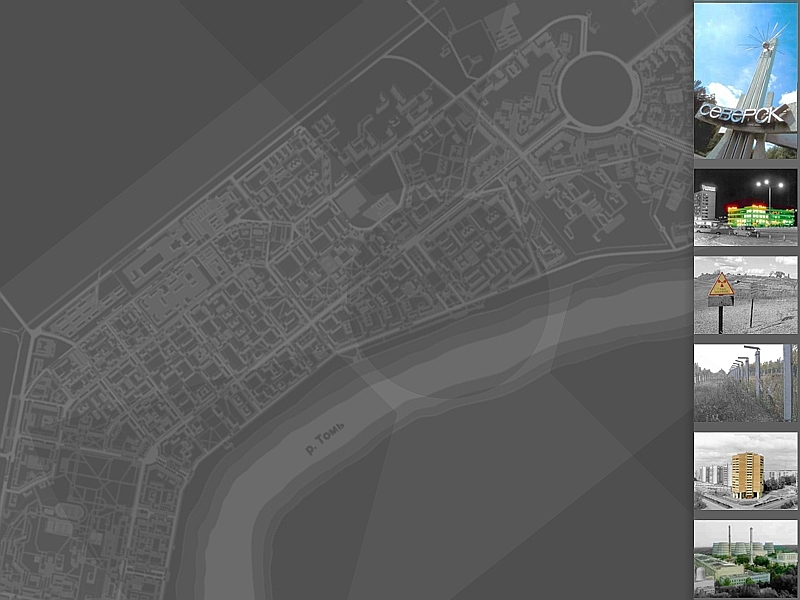 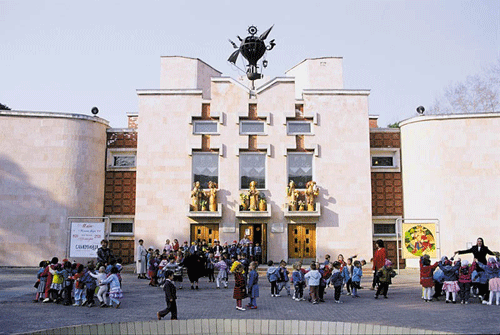 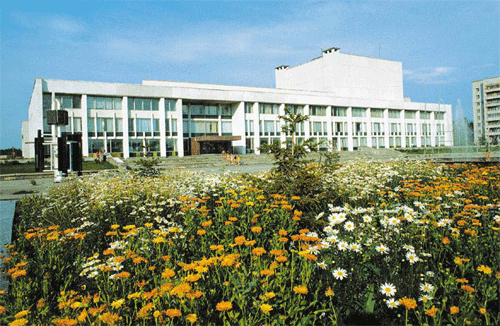 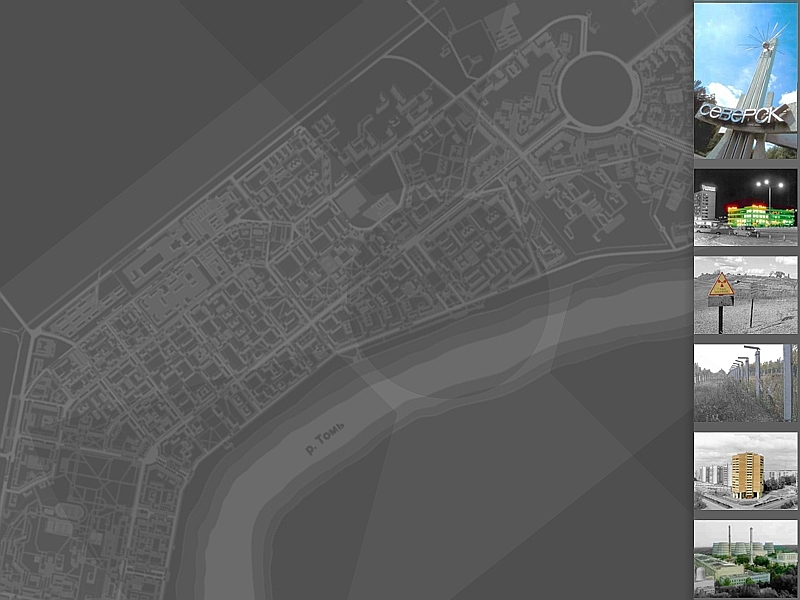 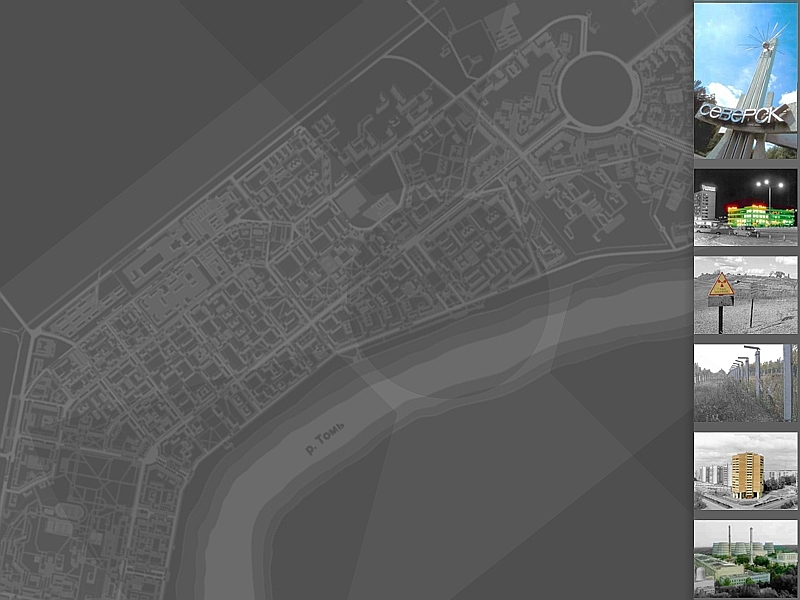 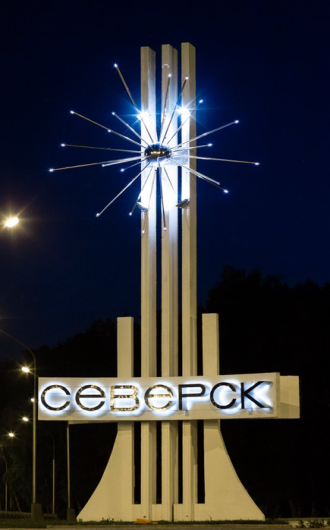 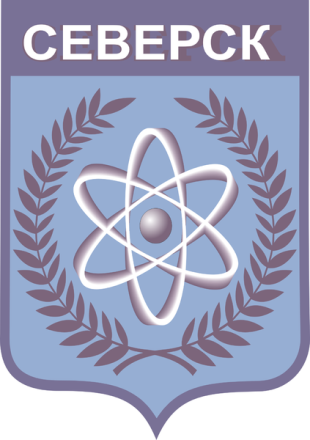 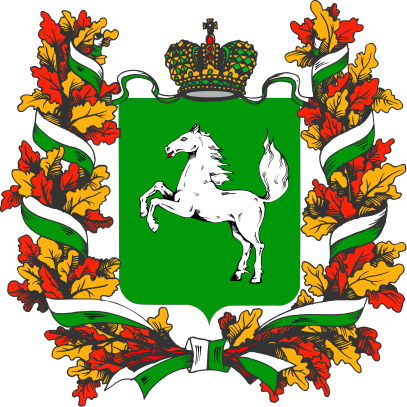 МКУ ЕДДС ЗАТО Северск
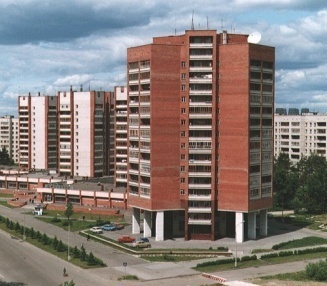 Постановление Администрации ЗАТО Северск от 29.10.2014 г. № 2810 «О создании муниципального казённого учреждения «Единая дежурно-диспетчерская служба ЗАТО Северск».

Постановление Администрации ЗАТО Северск от 12.03.2015 № 470 «Об утверждении  Положения о Единой дежурно-диспетчерской службе ЗАТО Северск»

          Постановление Администрации ЗАТО Северск от 31.08.2017 г. № 1575 «Об утверждении Положения об  оповещении  и информировании населения на территории ЗАТО Северск                        о чрезвычайных ситуациях и при ведении гражданской обороны»

Постановление  Администрации ЗАТО Северск от 06.09.2016 г. № 1924 «О порядке  сбора                и обмена в ЗАТО Северск информацией в области защиты населения и территорий                               от чрезвычайных ситуаций природного и техногенного характера»

Постановление Администрации ЗАТО Северск от 21.02.2012 № 744 «О Северском звене территориальной подсистемы единой государственной системы предупреждения и ликвидации чрезвычайных ситуаций Томской области»
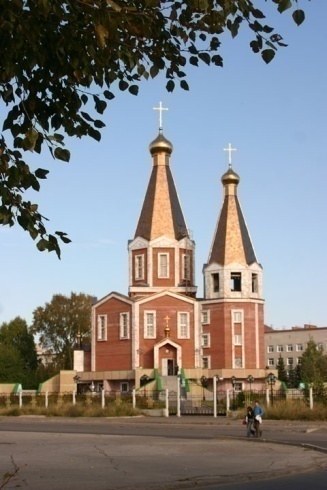 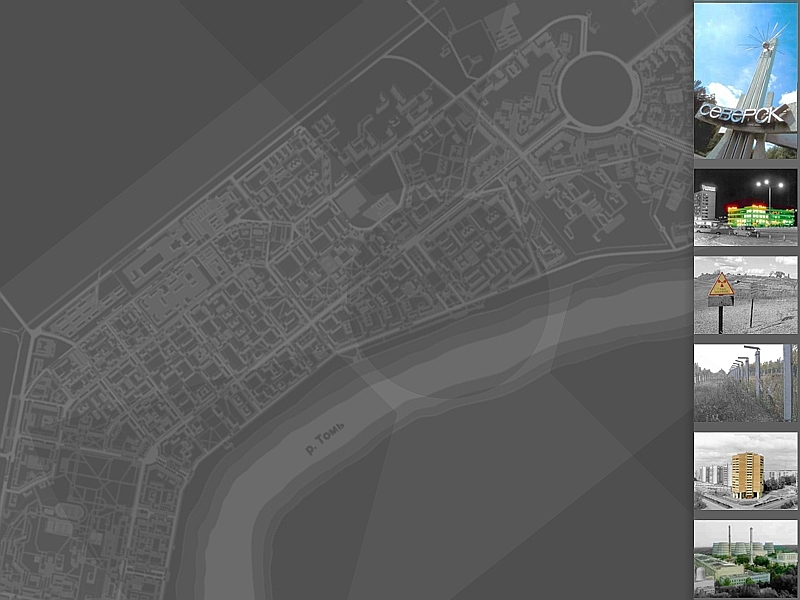 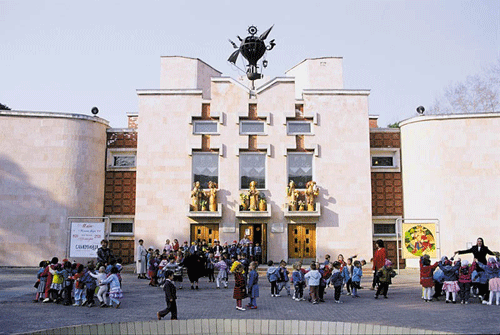 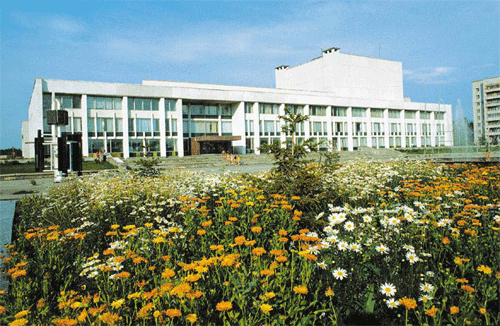 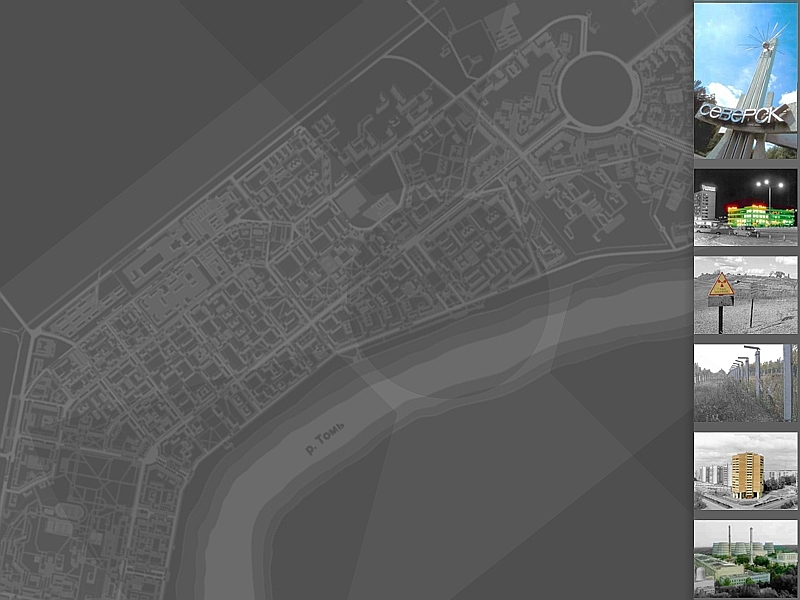 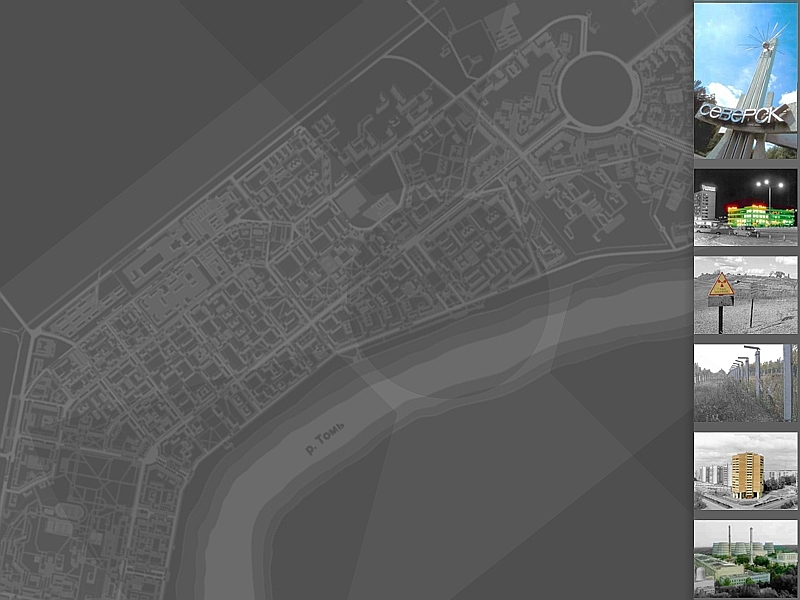 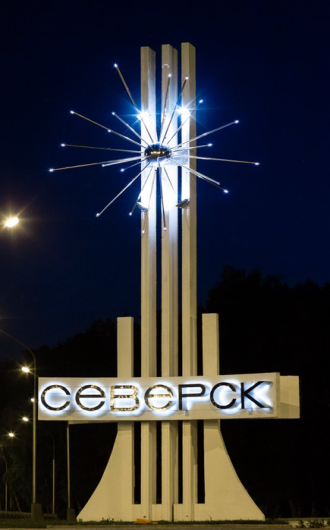 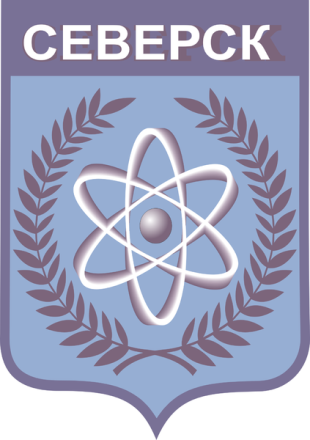 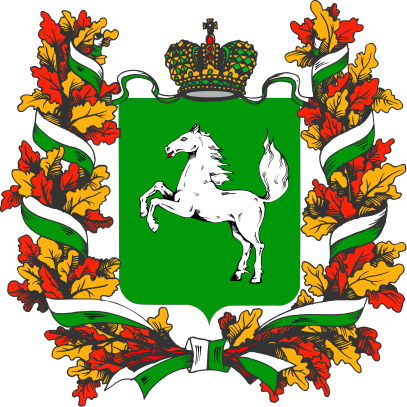 МКУ ЕДДС ЗАТО Северск
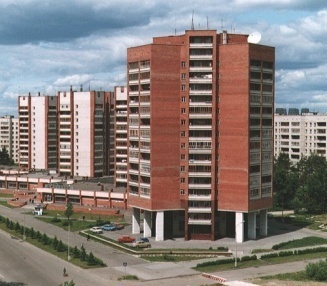 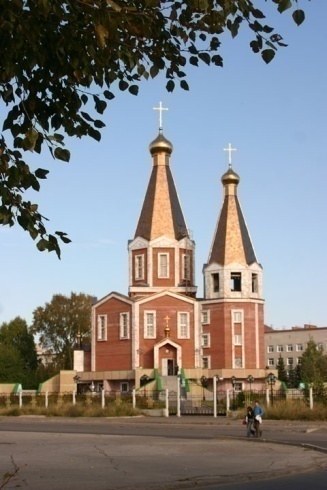 За 2018 год ЕДДС ЗАТО Северск было осуществлено реагирование 
на 68 718 звонков (2017 – 58 052), из них:
исходящих звонков – 27 803 (2017 – 28 446);
входящих звонков – 40 915 (2017 – 29 606)
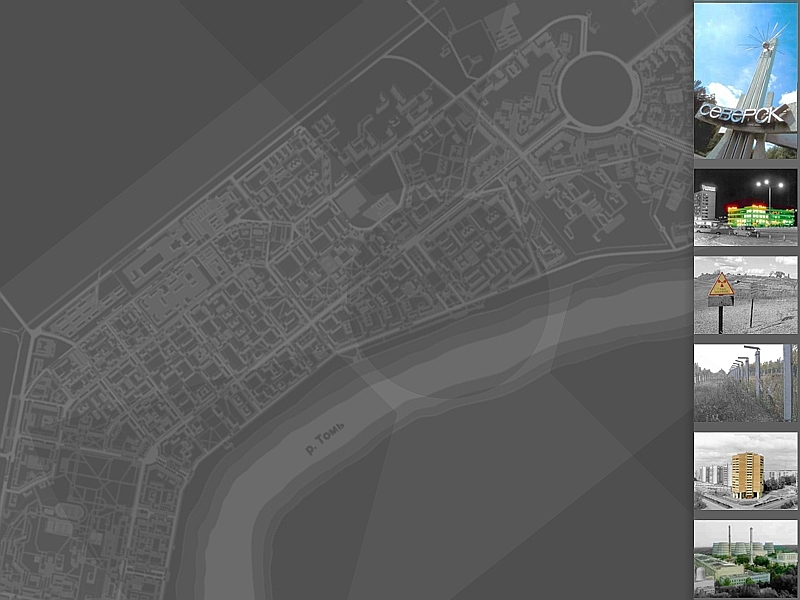 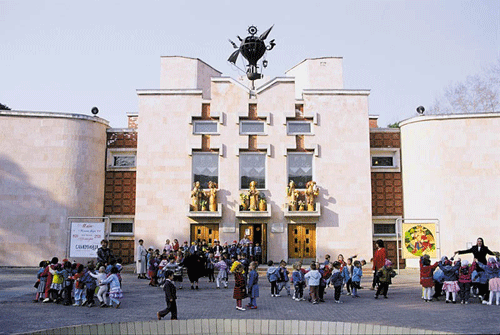 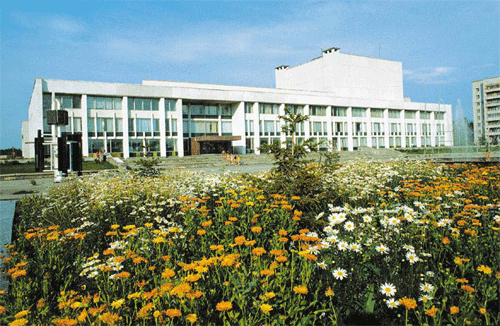 РАЗМЕЩЕНИЯ РАБОЧИХ МЕСТ В ОПЕРАТИВНОМ ЗАЛЕ И УЧЕБНЫЙ КЛАСС ЕДДС
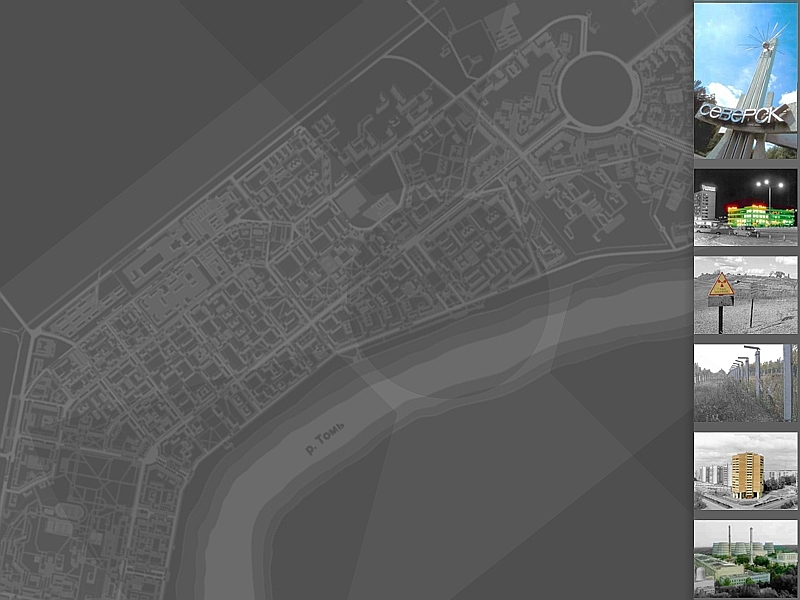 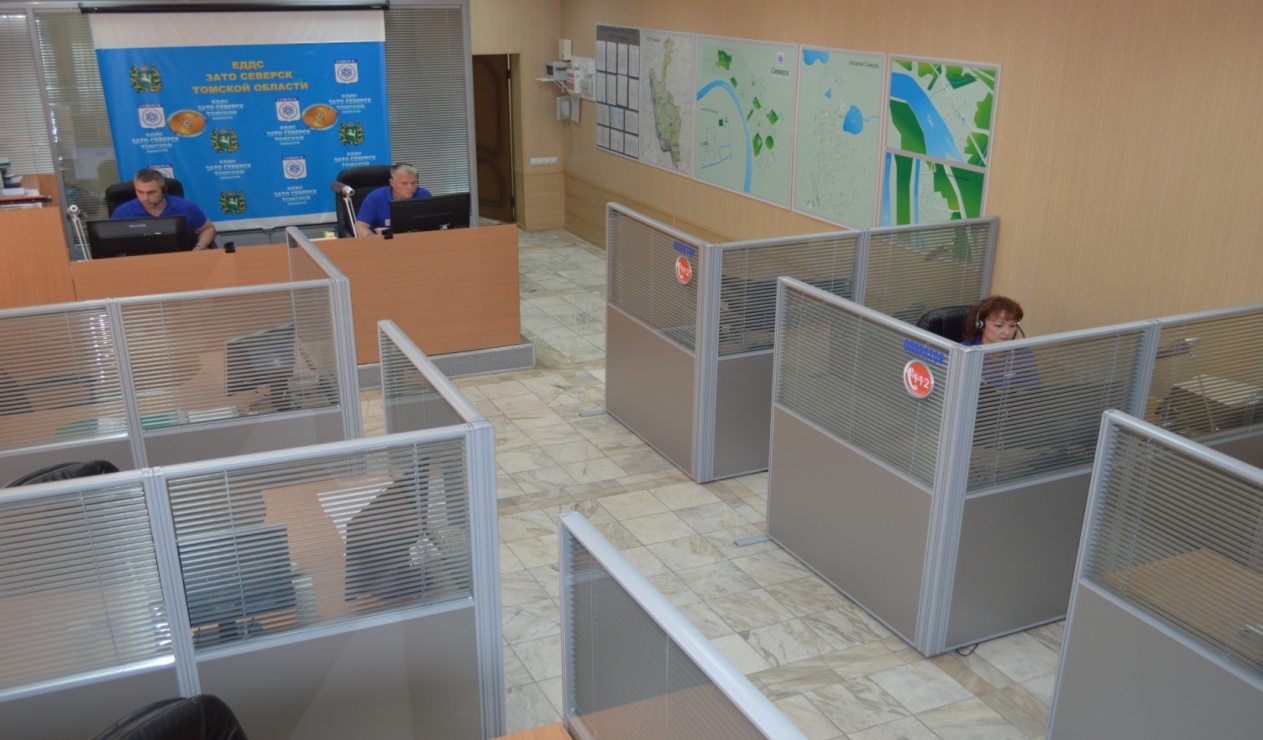 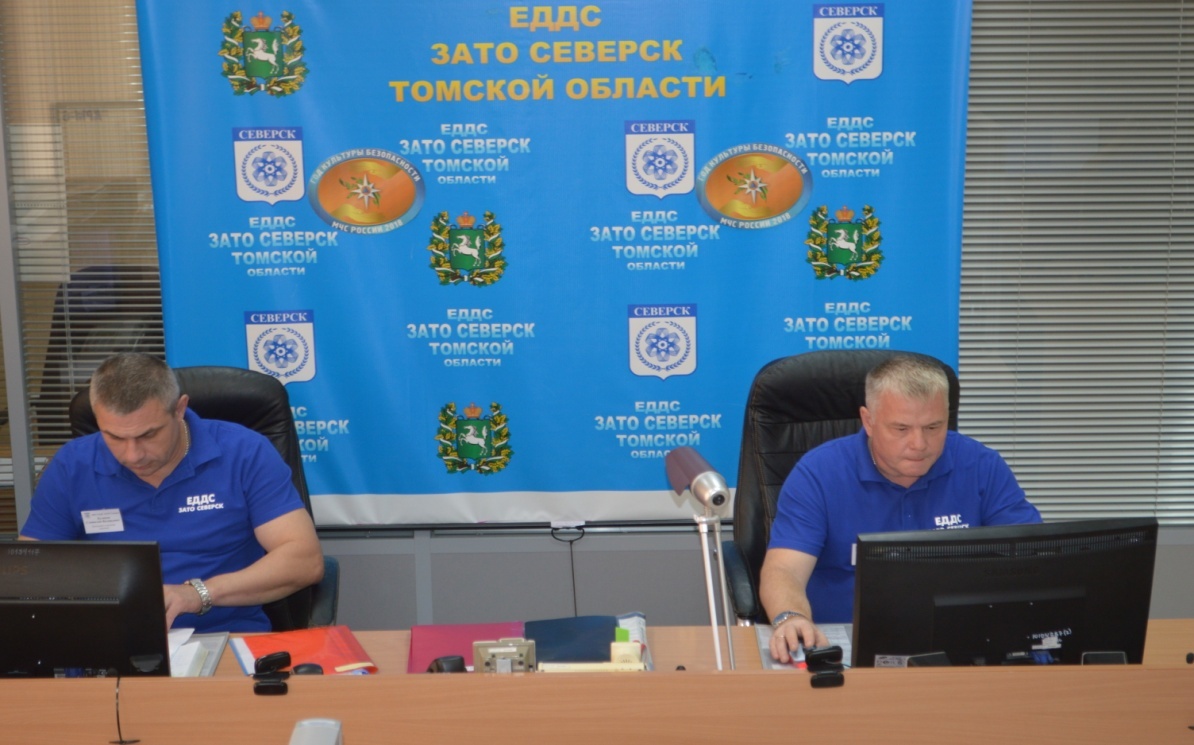 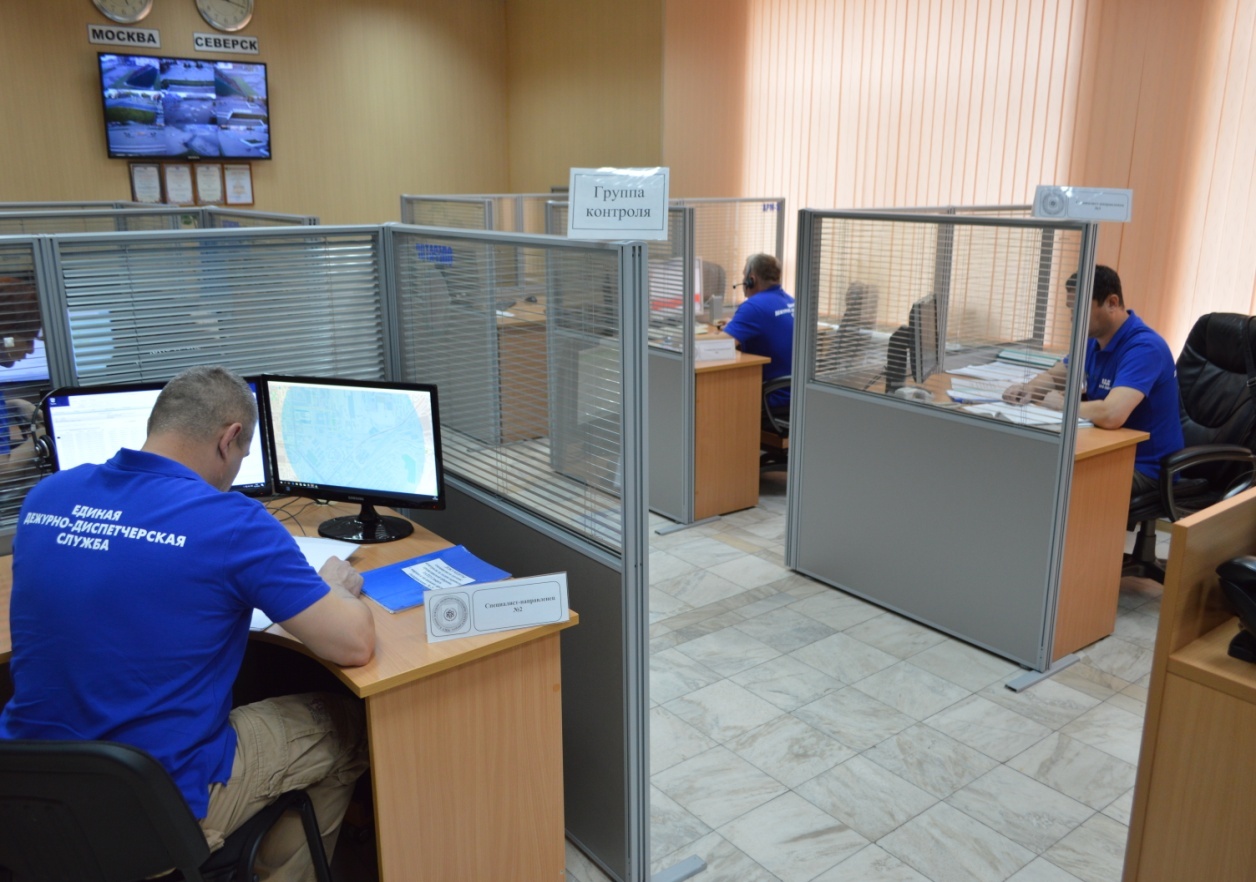 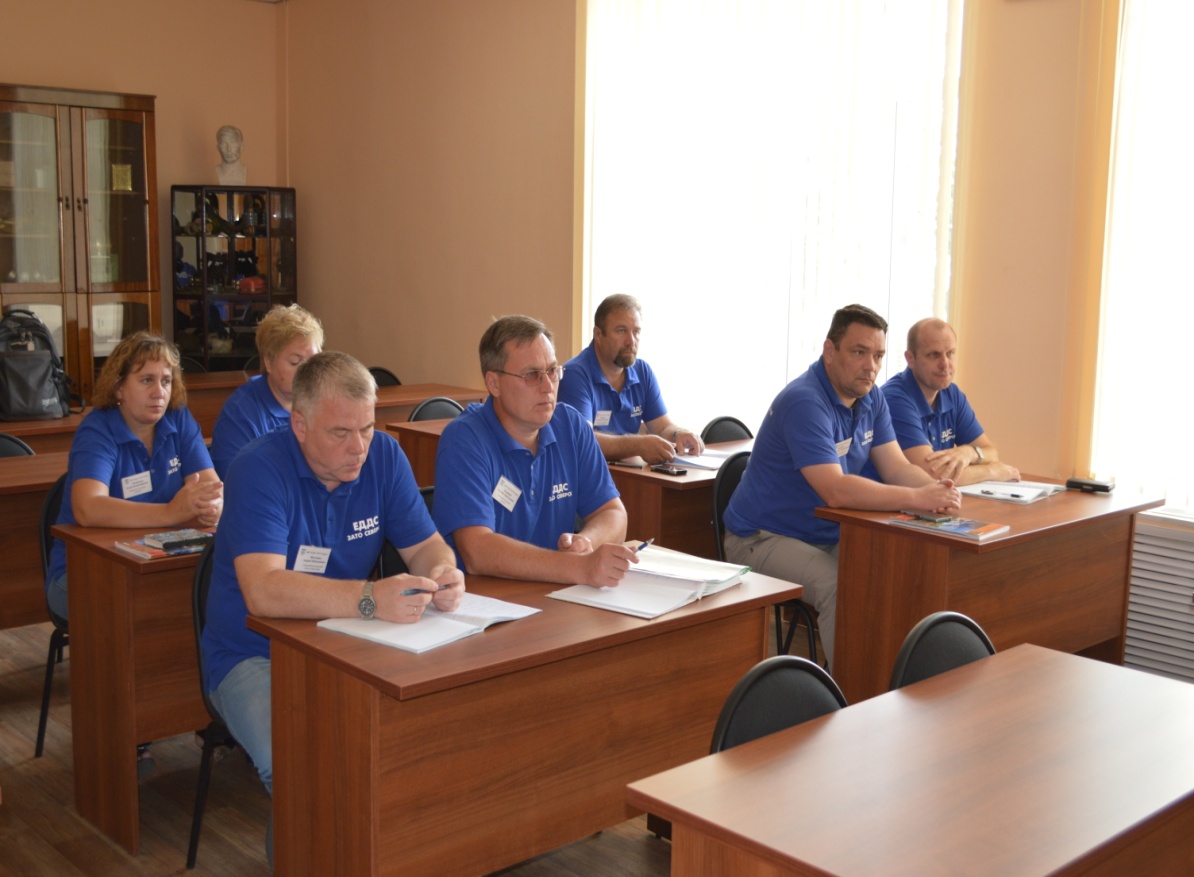 Диспетчерский зал
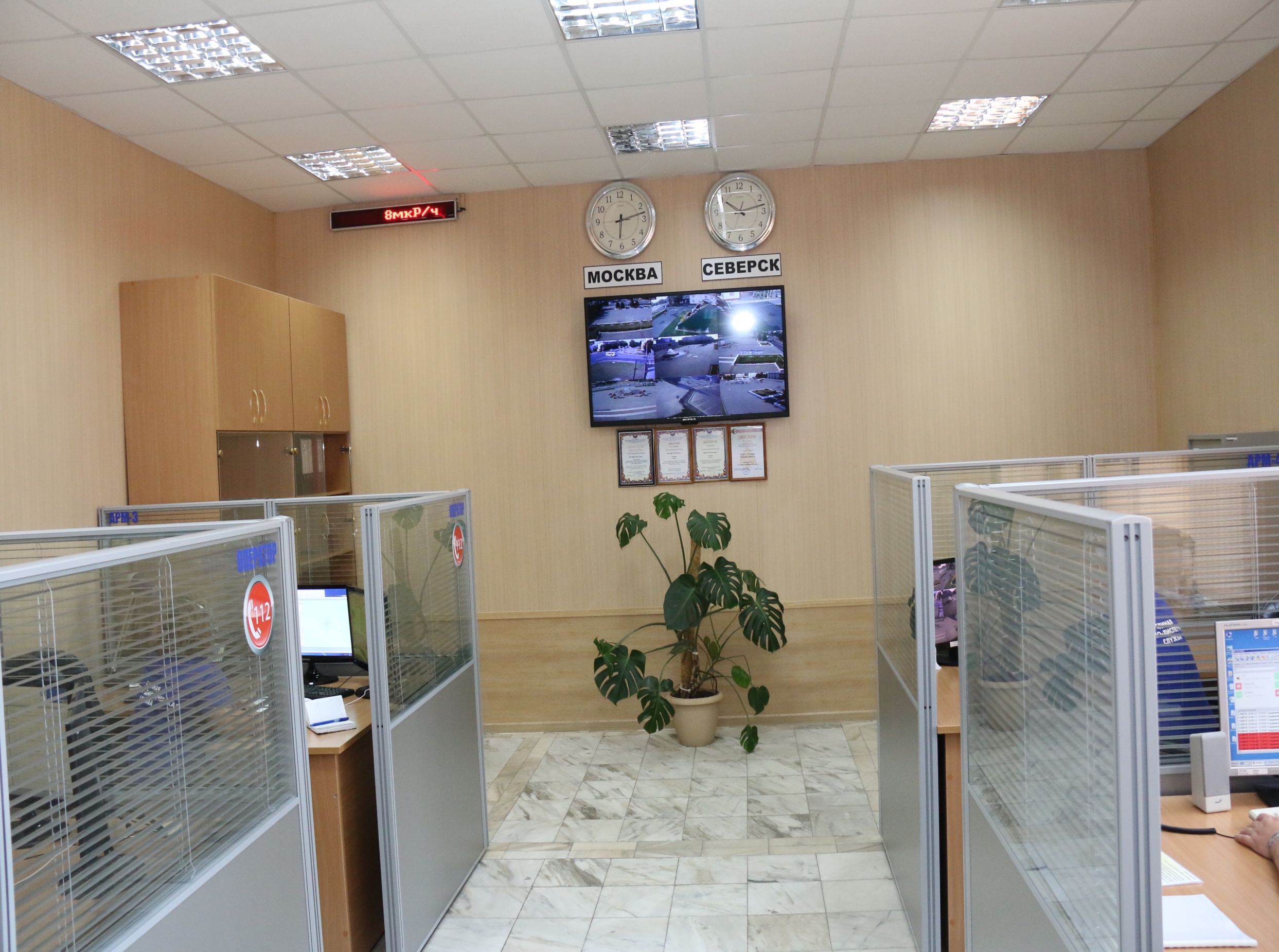 Рабочее место оператора 112
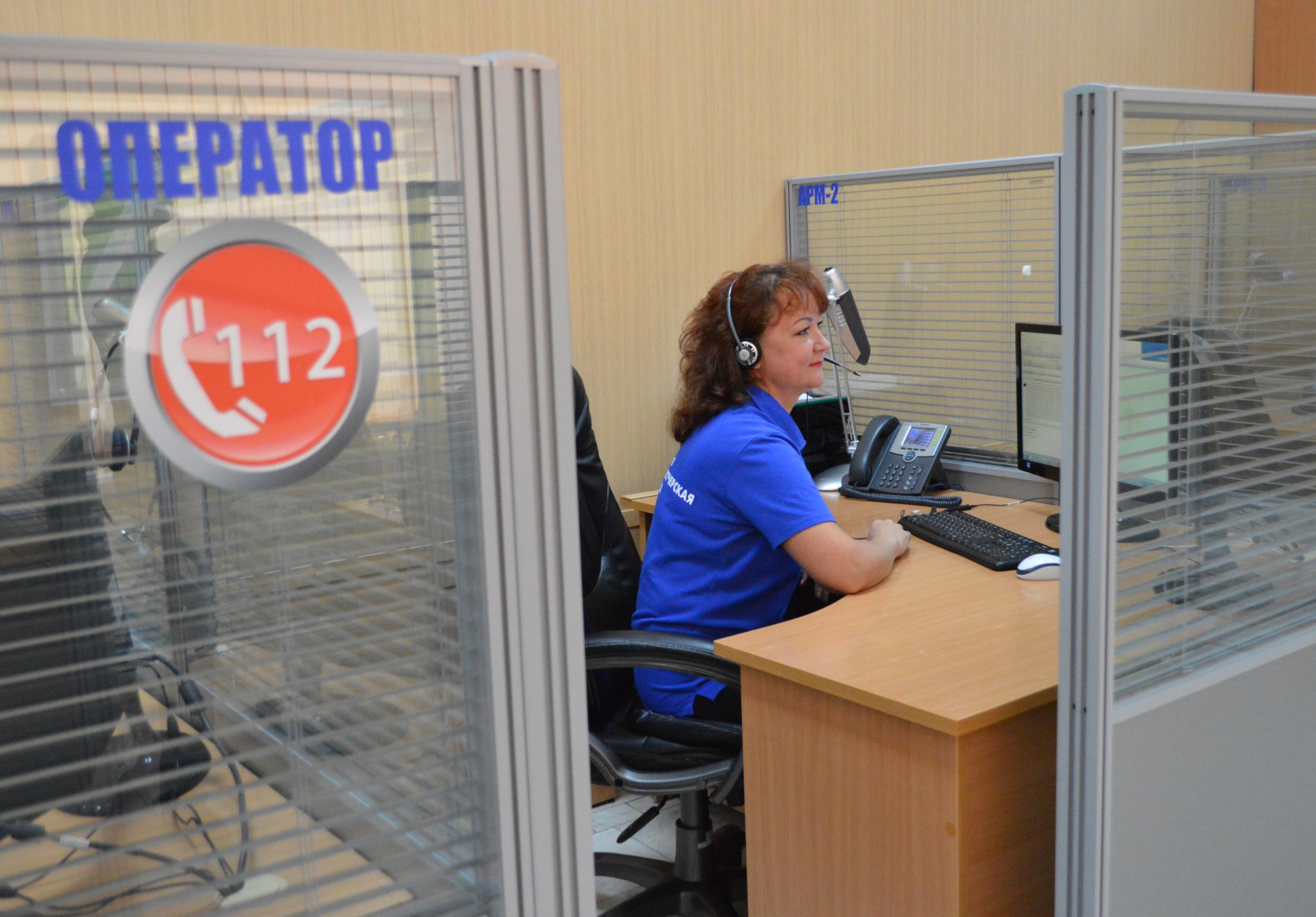 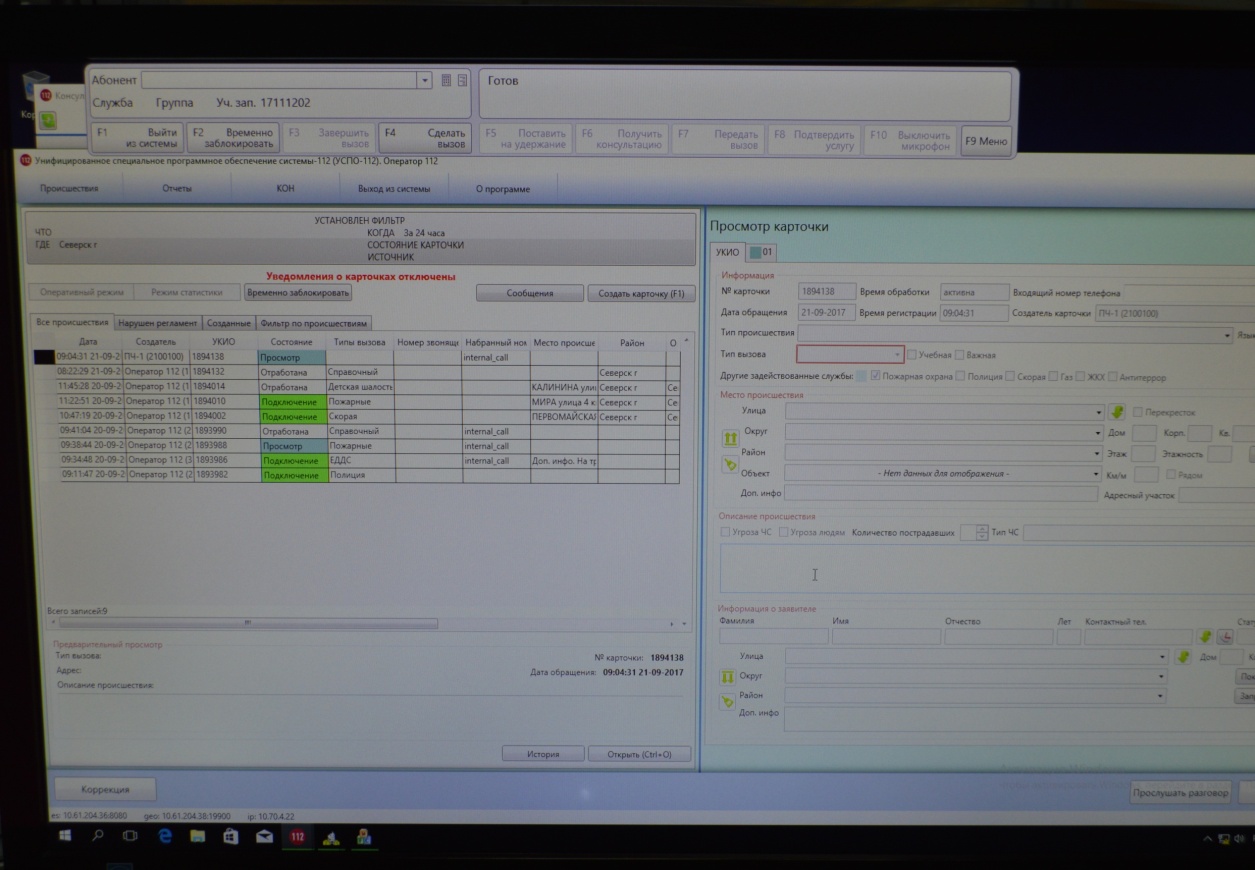 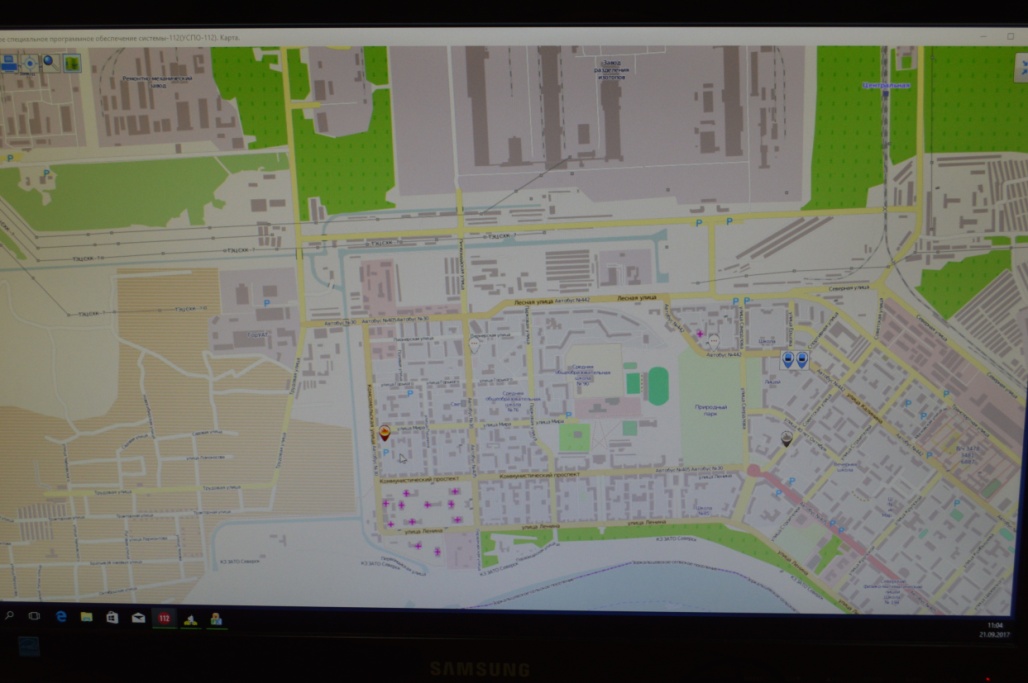 Центр обработки вызовов Автоматические рабочие места( система оповещения населения, система оповещения руководящего состава)
Центр обработки вызовов Автоматические рабочие места( система оповещения населения, система оповещения руководящего состава)
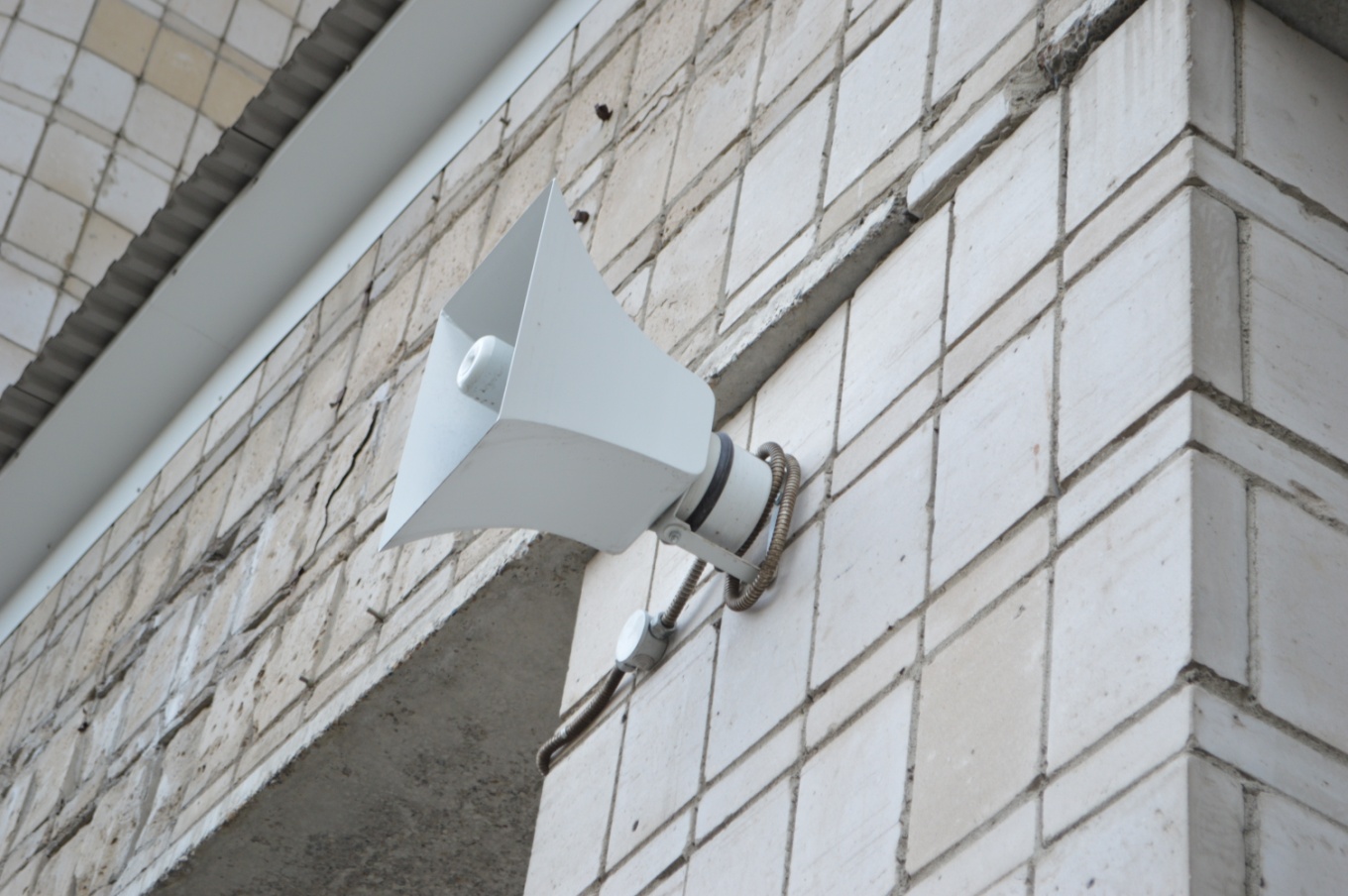 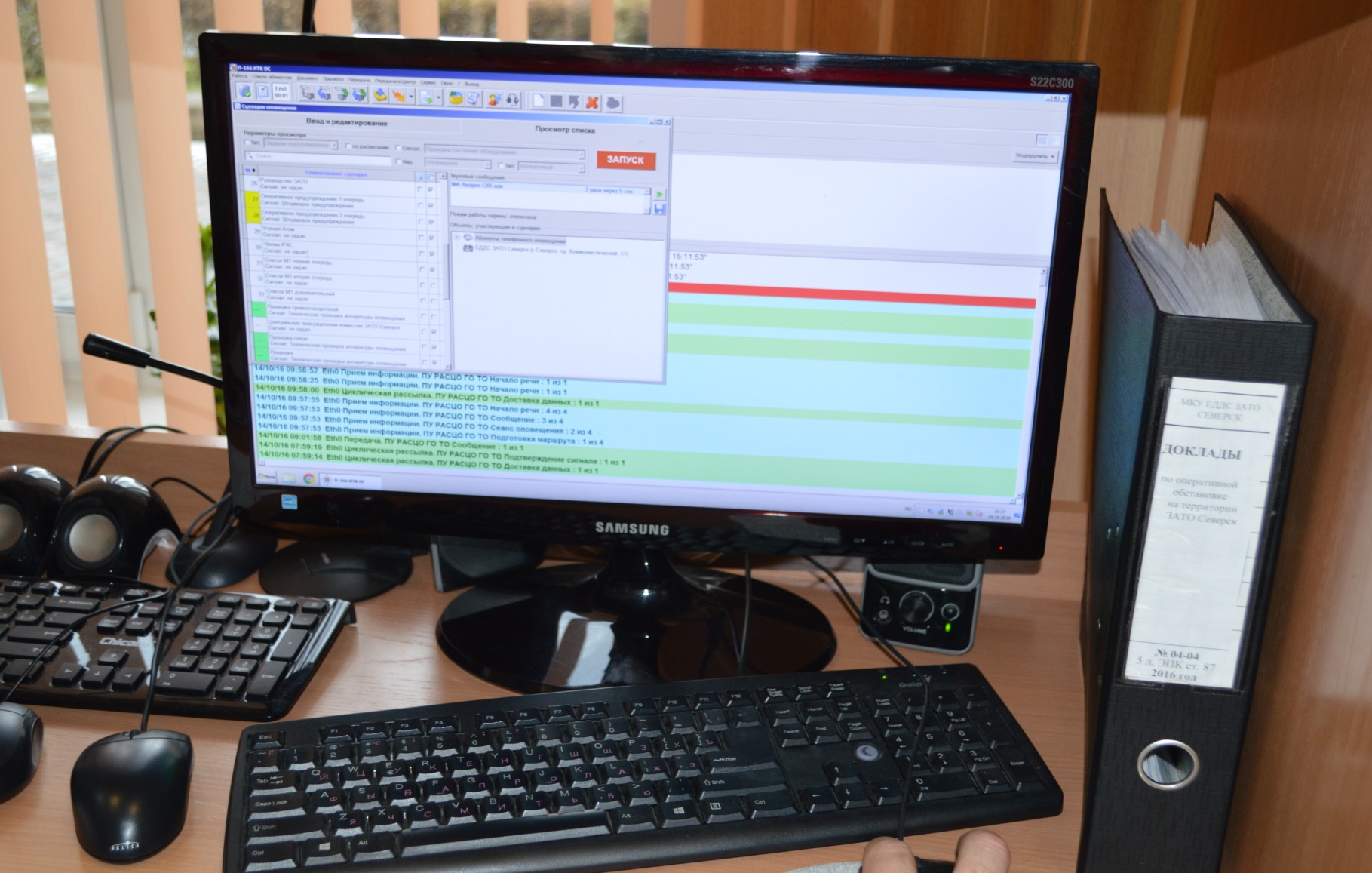 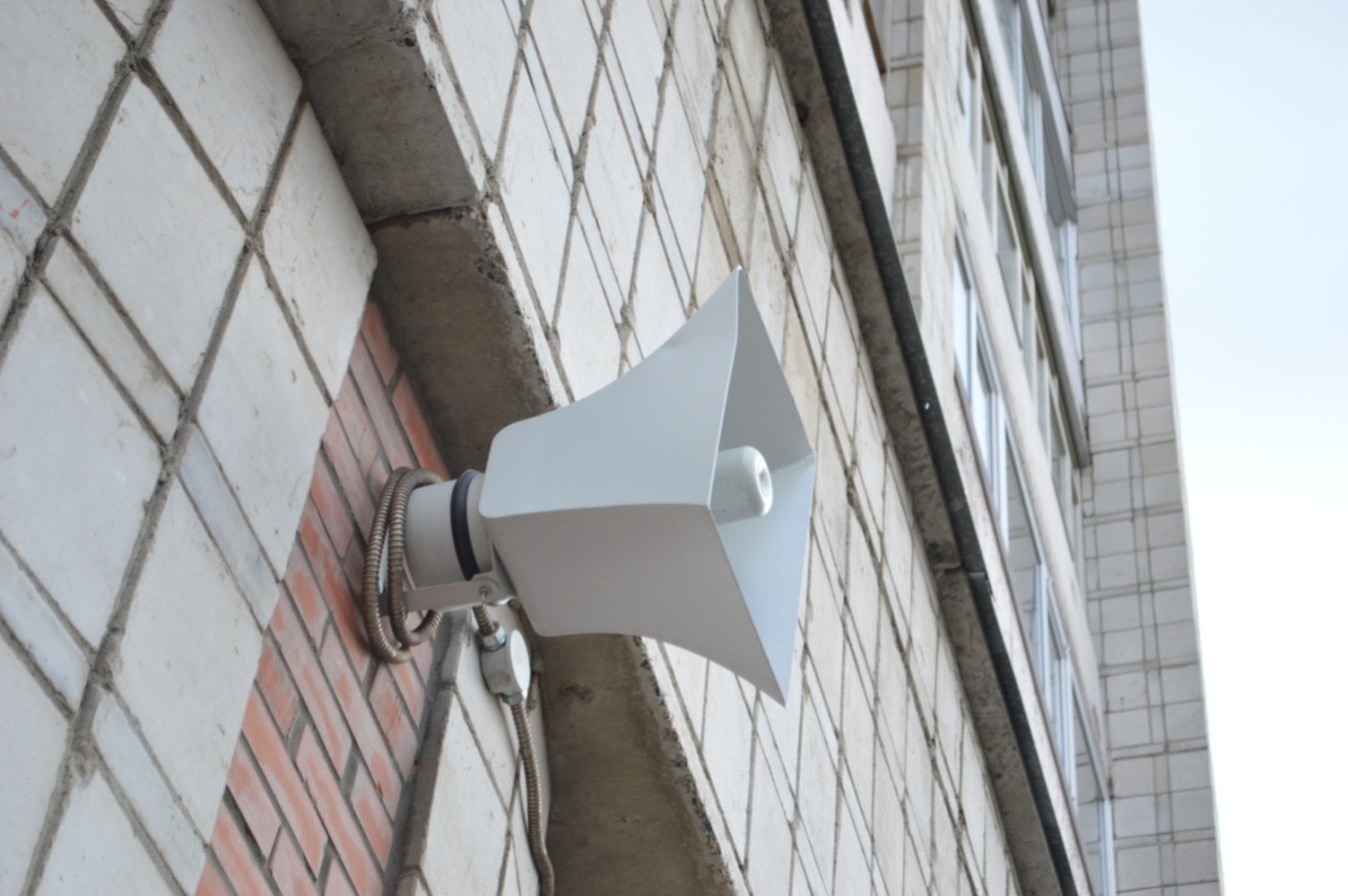 Документация ЕДДС ЗАТО Северск
Видеосвязь (для работы с оперативной группой)
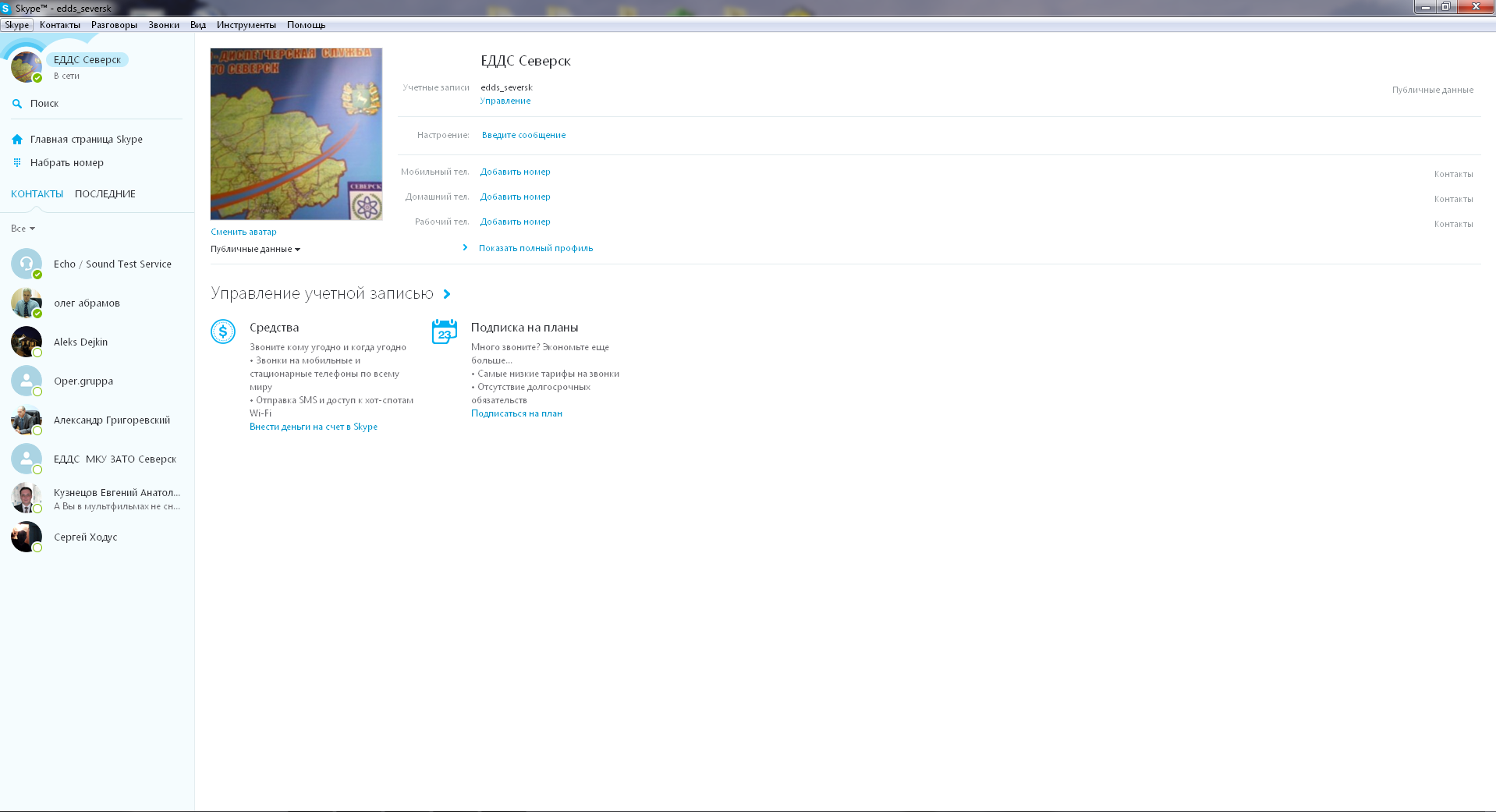 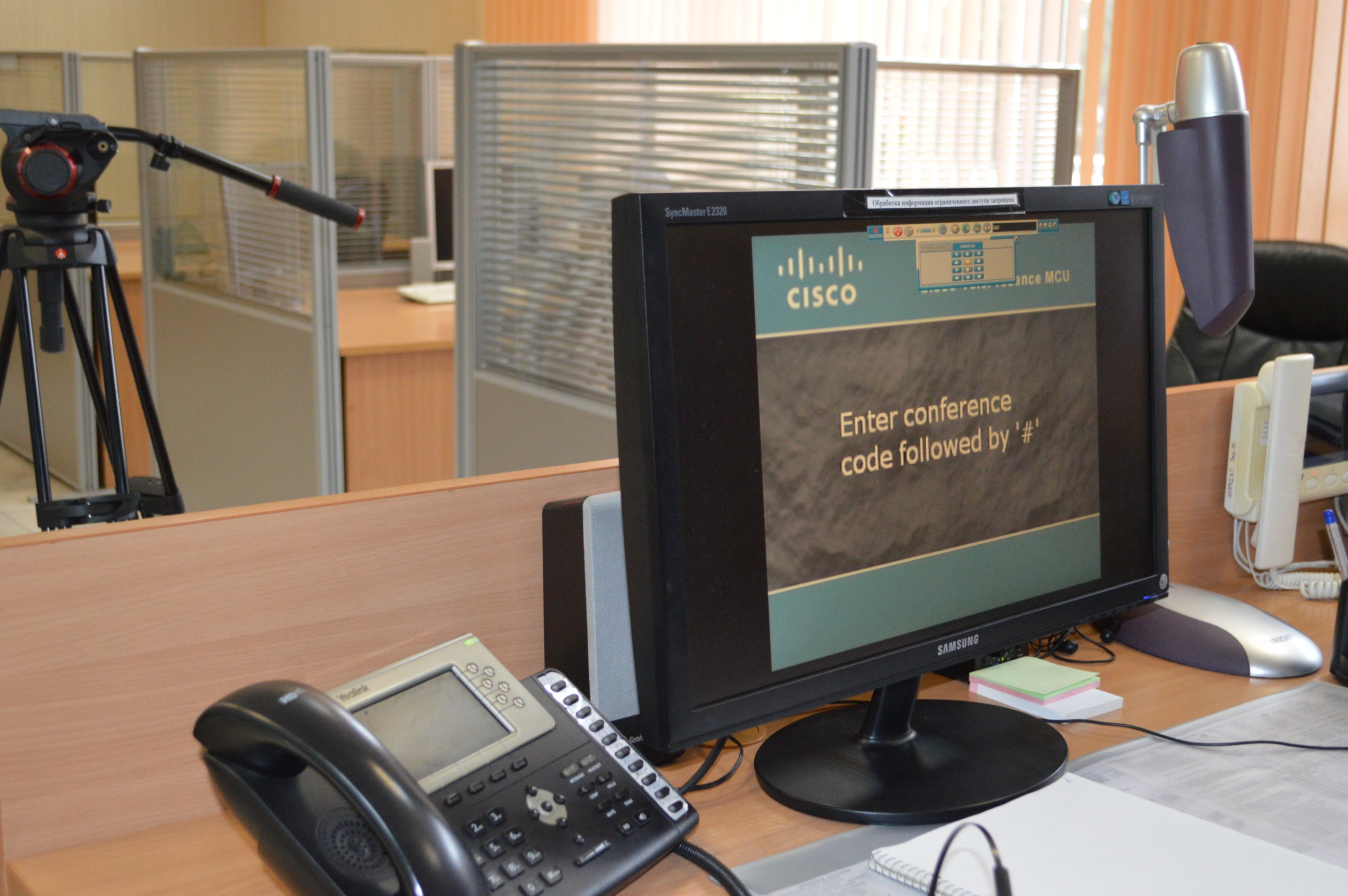 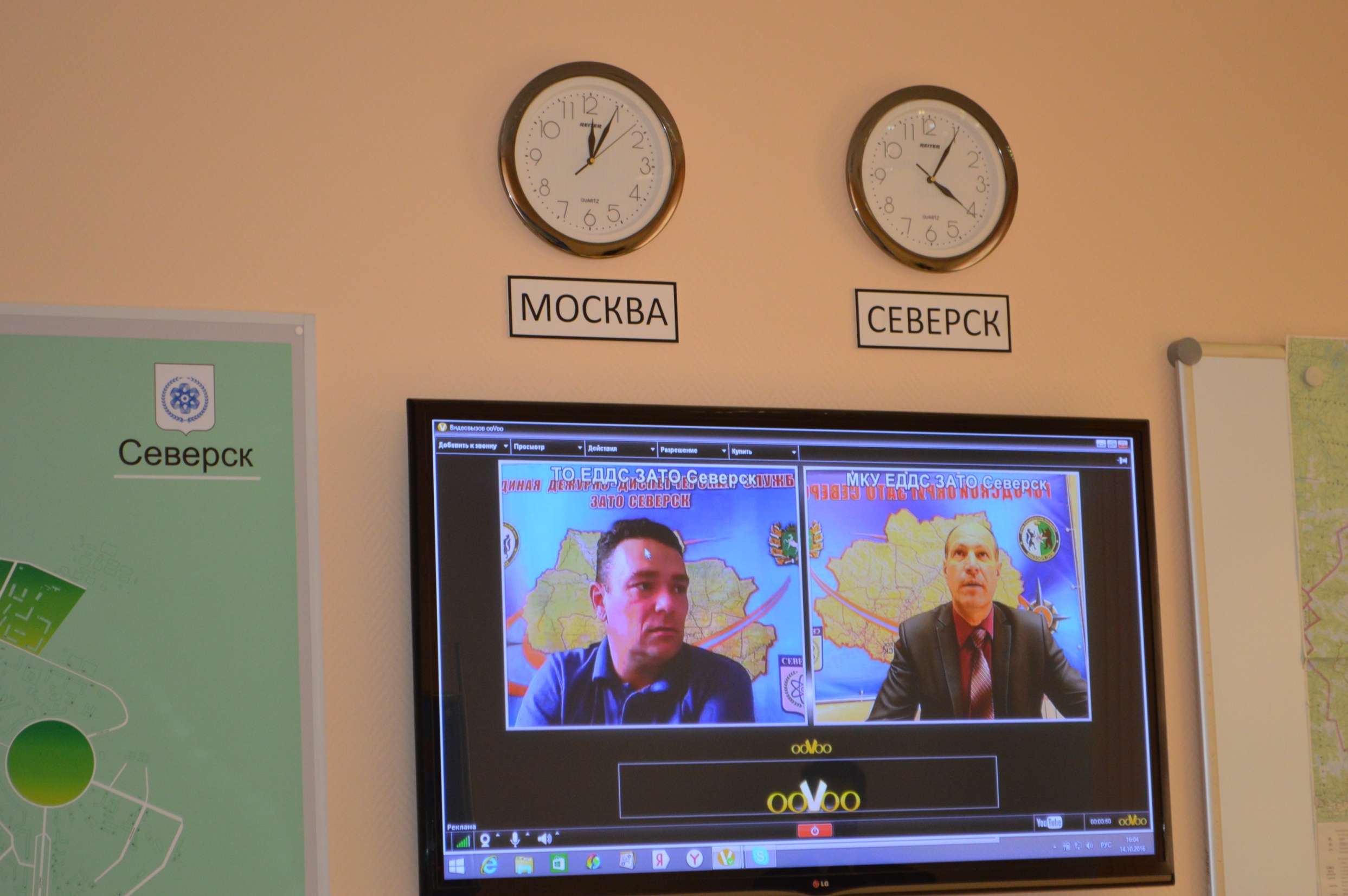 Автоматическая система оповещения
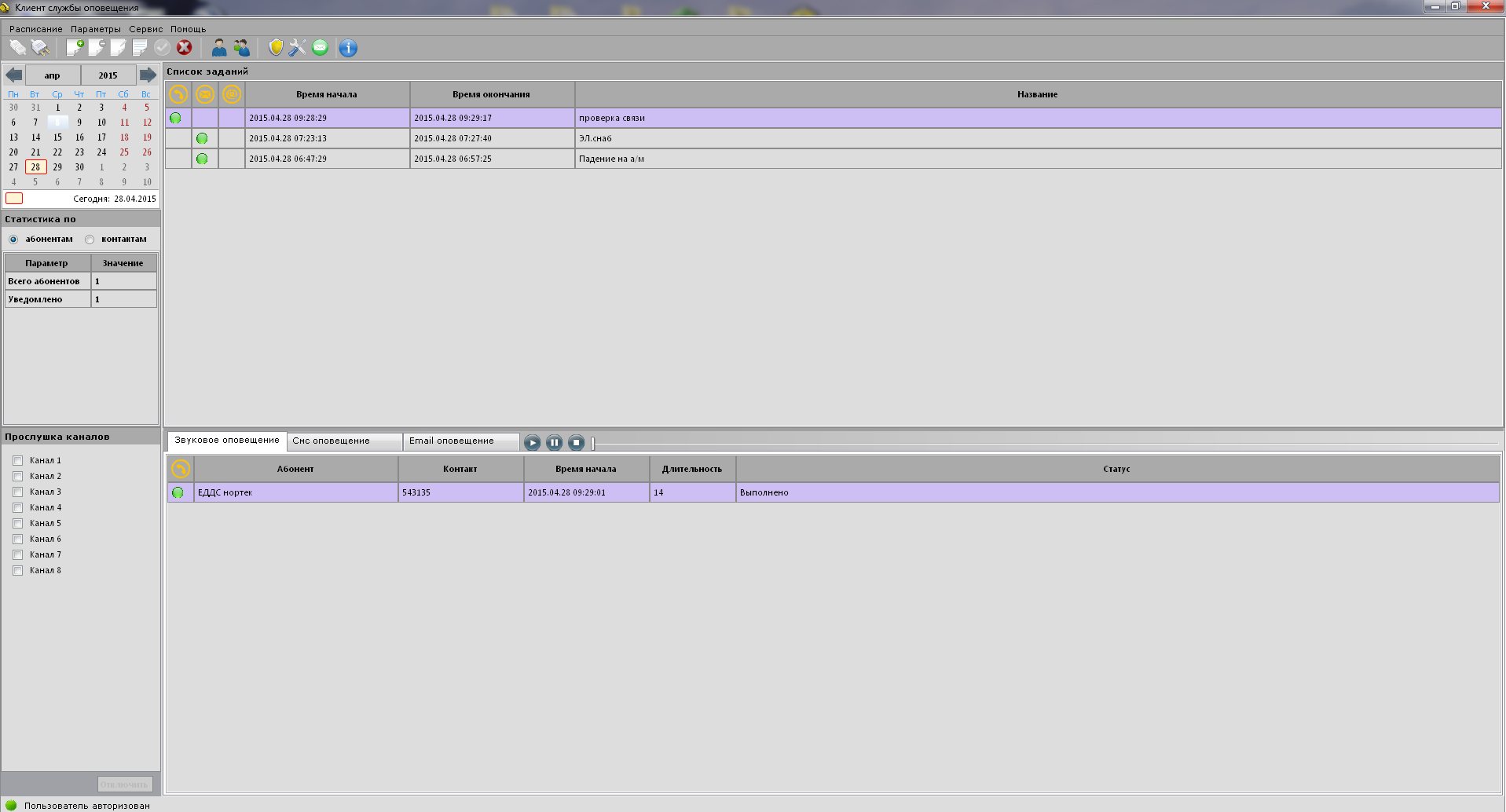 Оперативное время
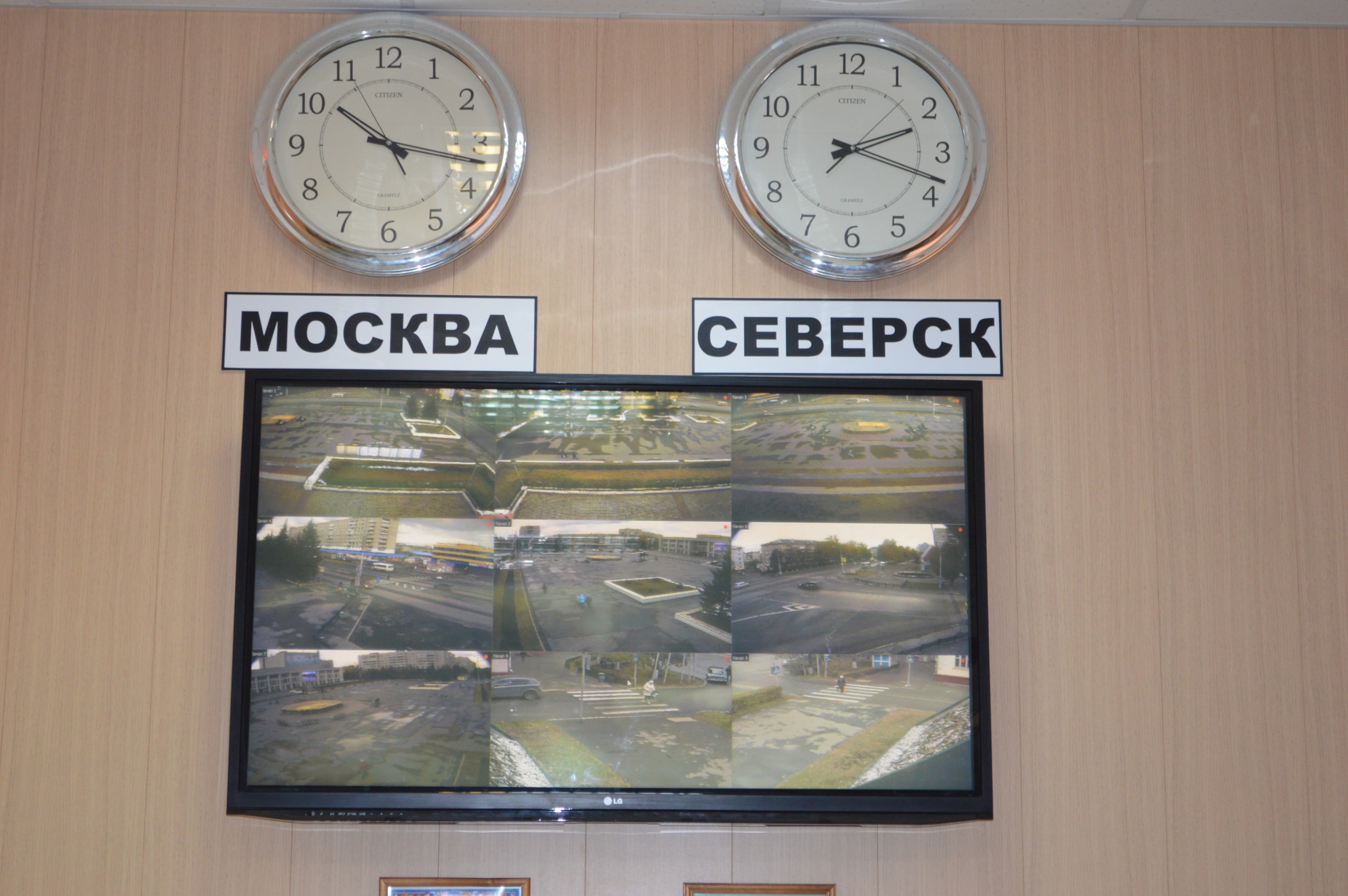 Система видеонаблюдения (Безопасный город)
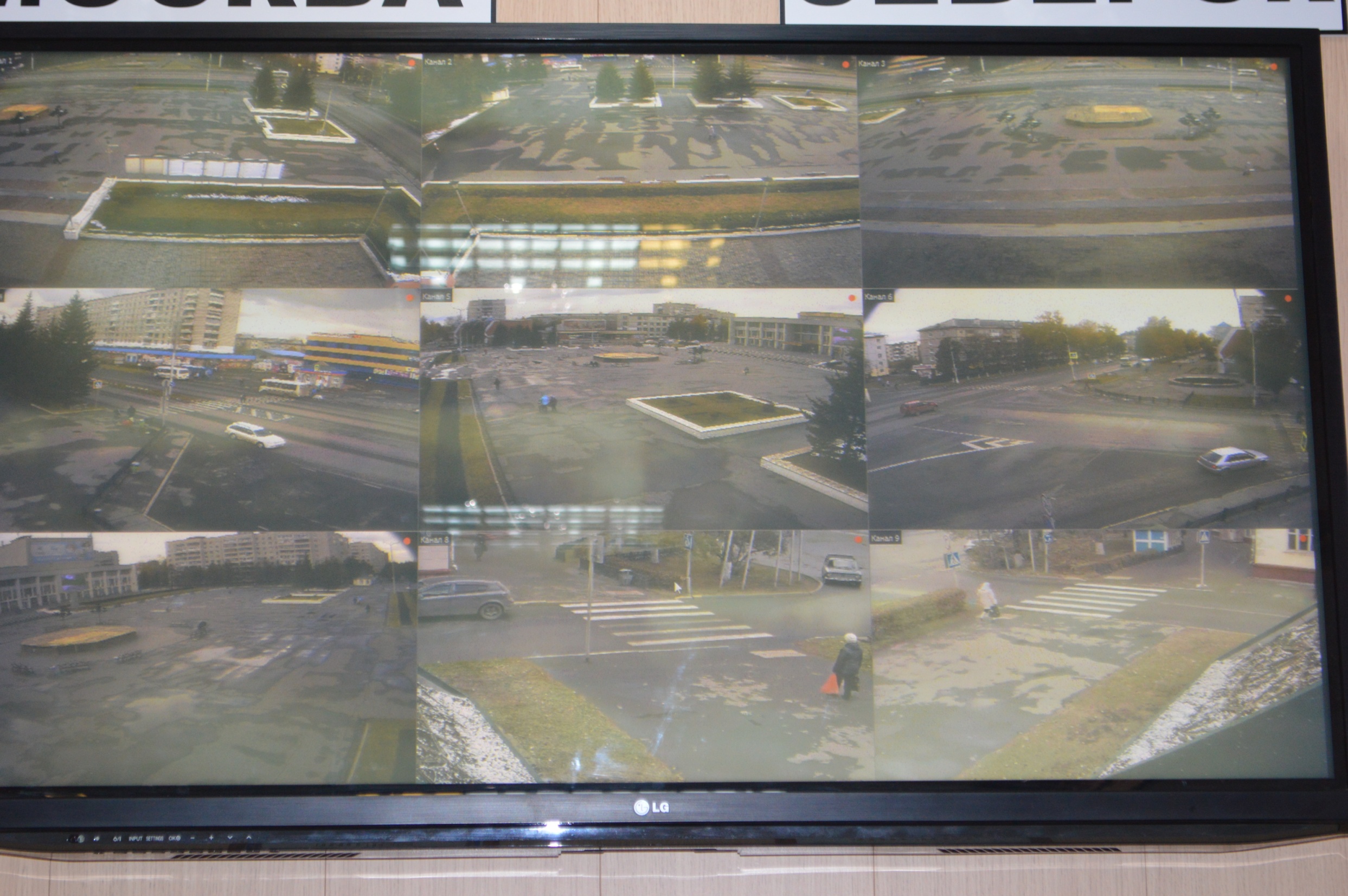 Система видеонаблюдения здания и  помещений  ЕДДС
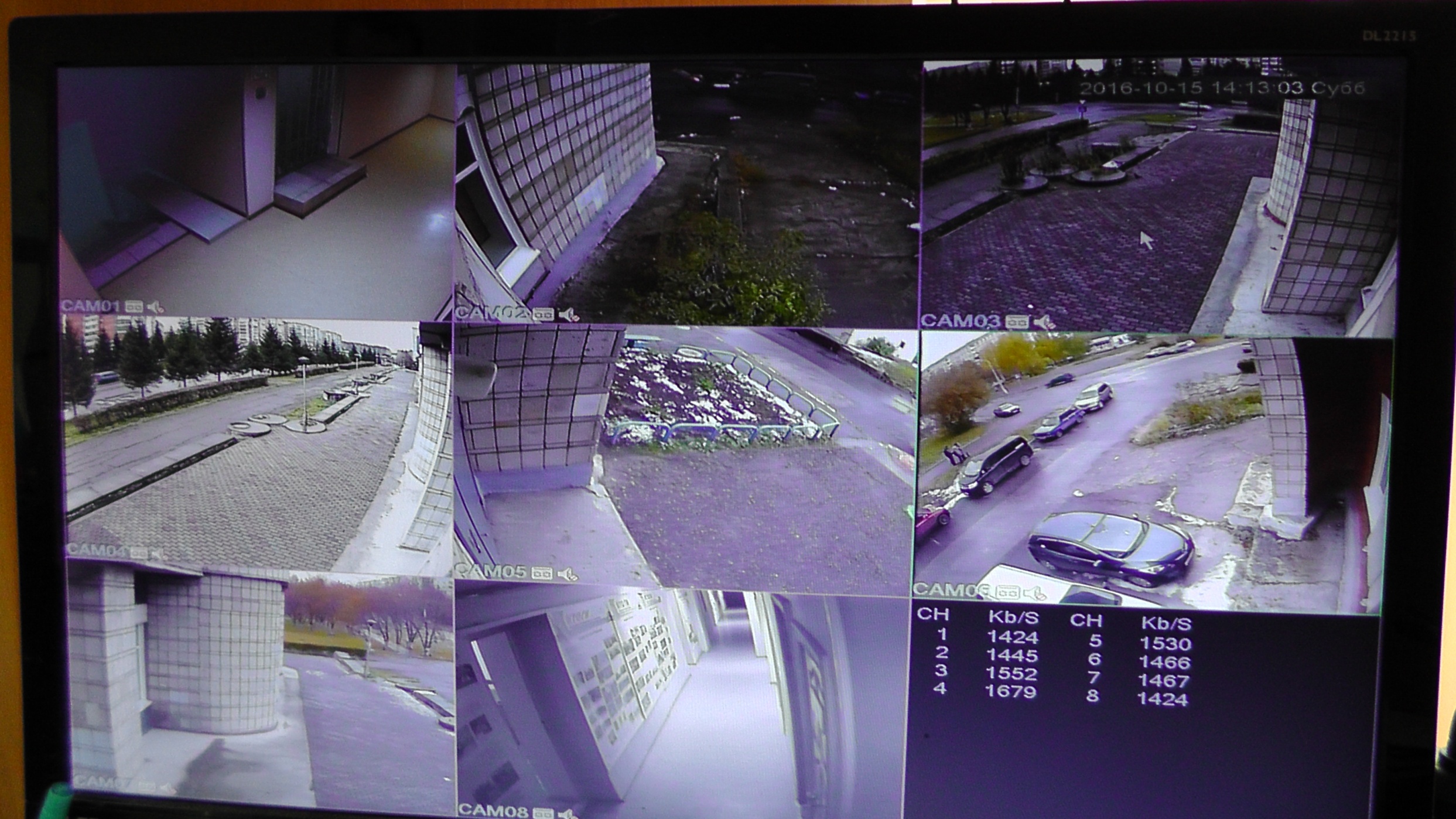 Система АСКРО
Табло с бегущей строкой (уровень радиации, температура на улице, давление, влажность)
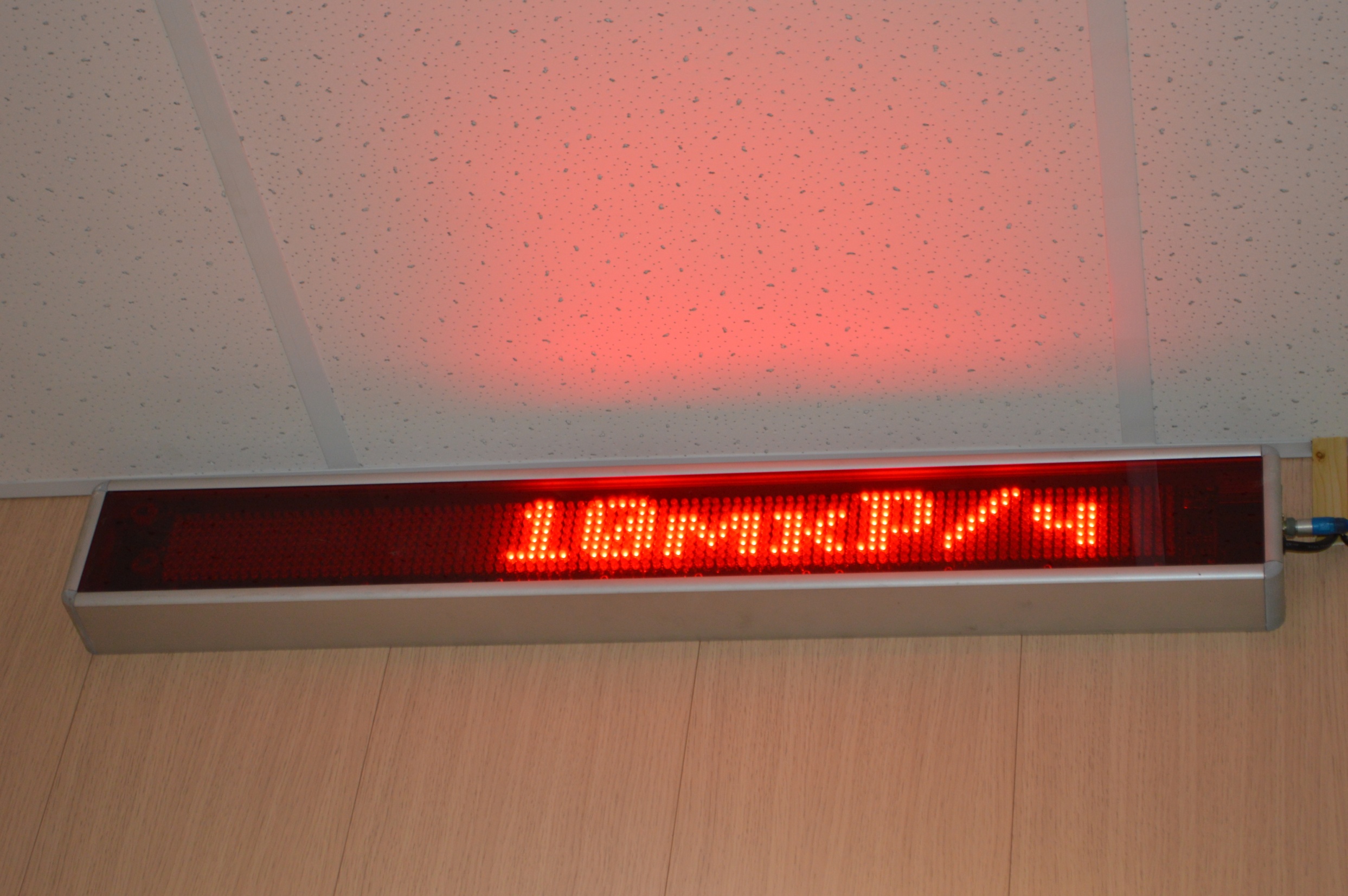 Мониторинг термоточек
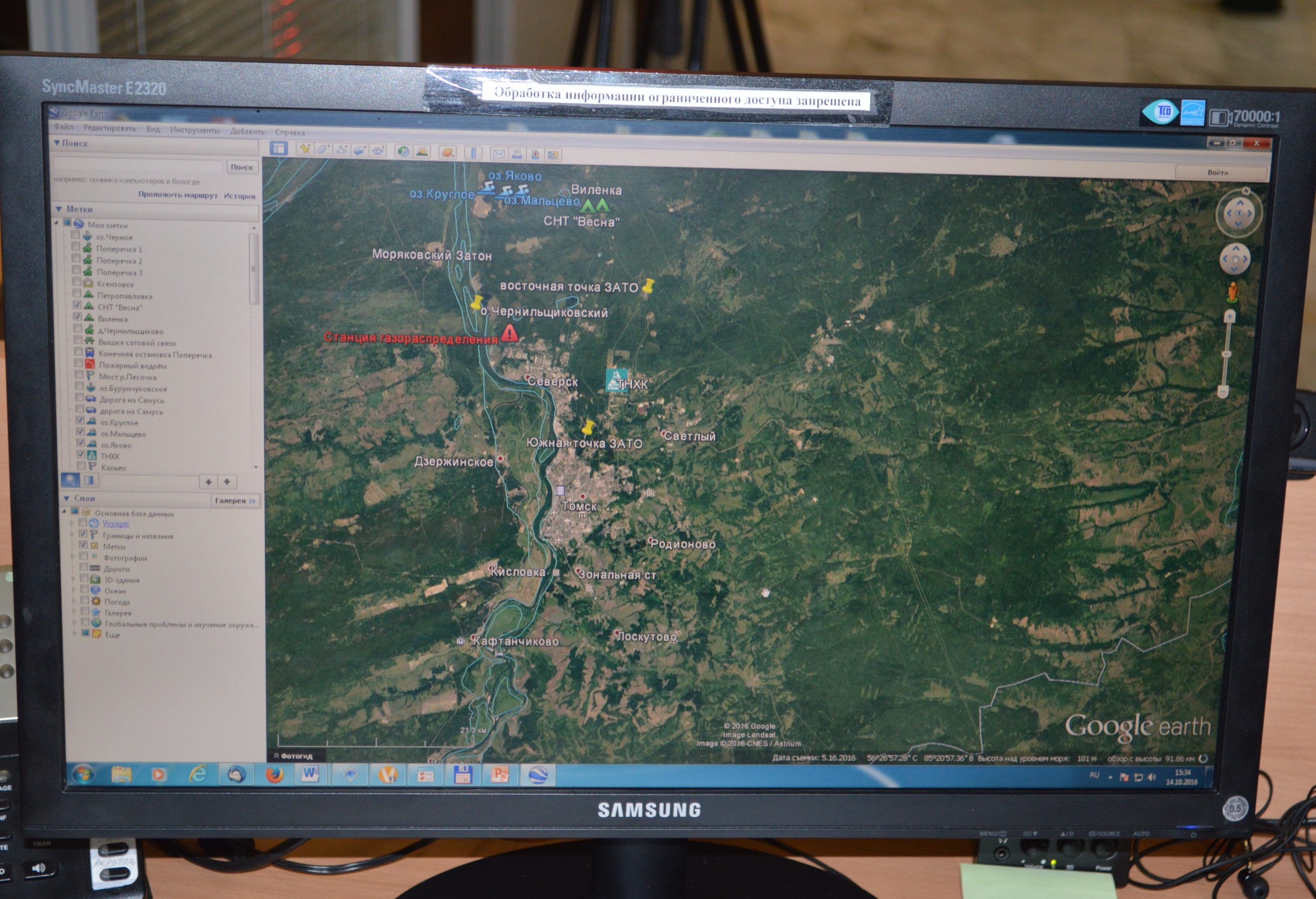 Мониторинг муниципальных и школьных автобусов
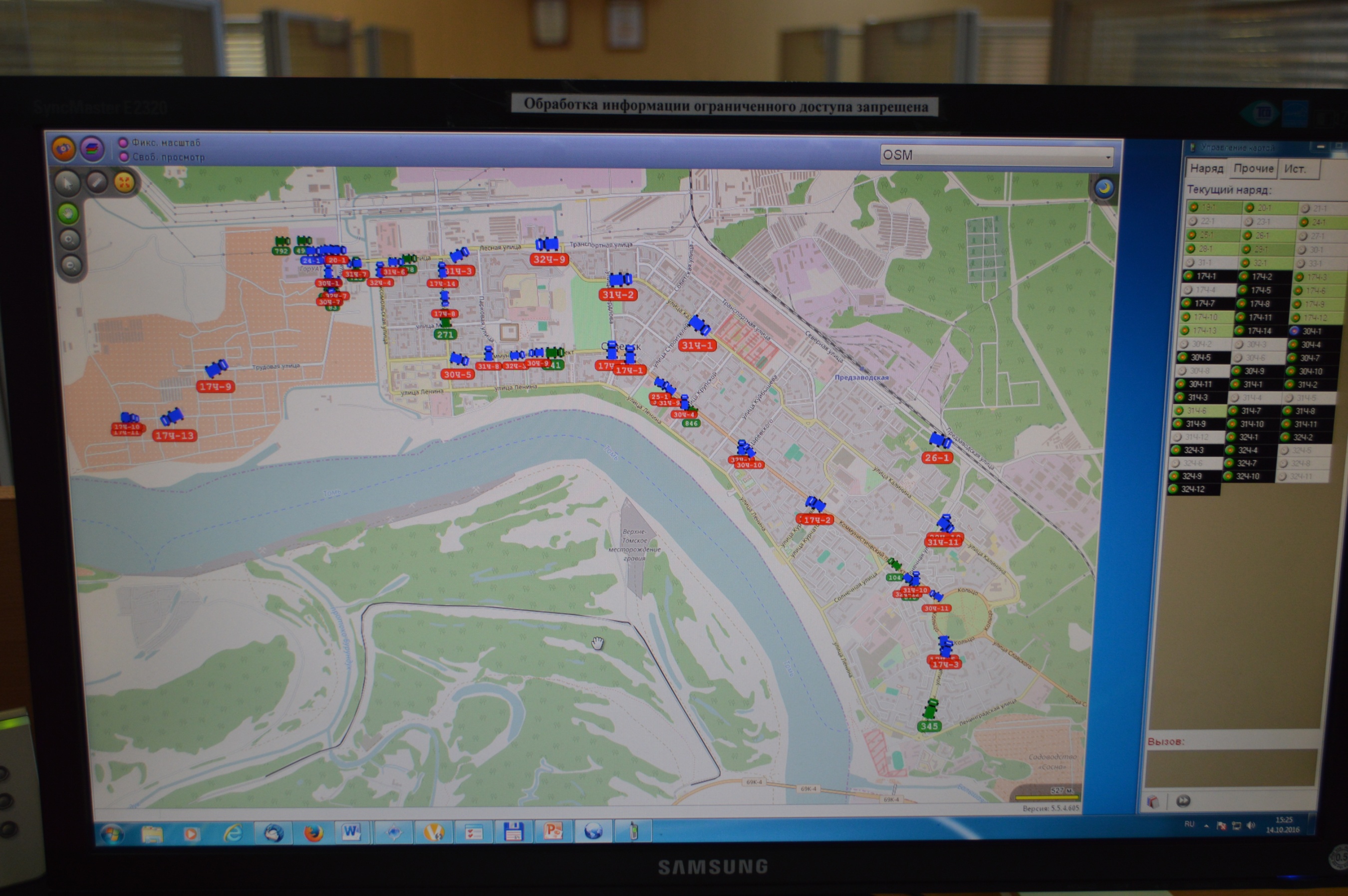 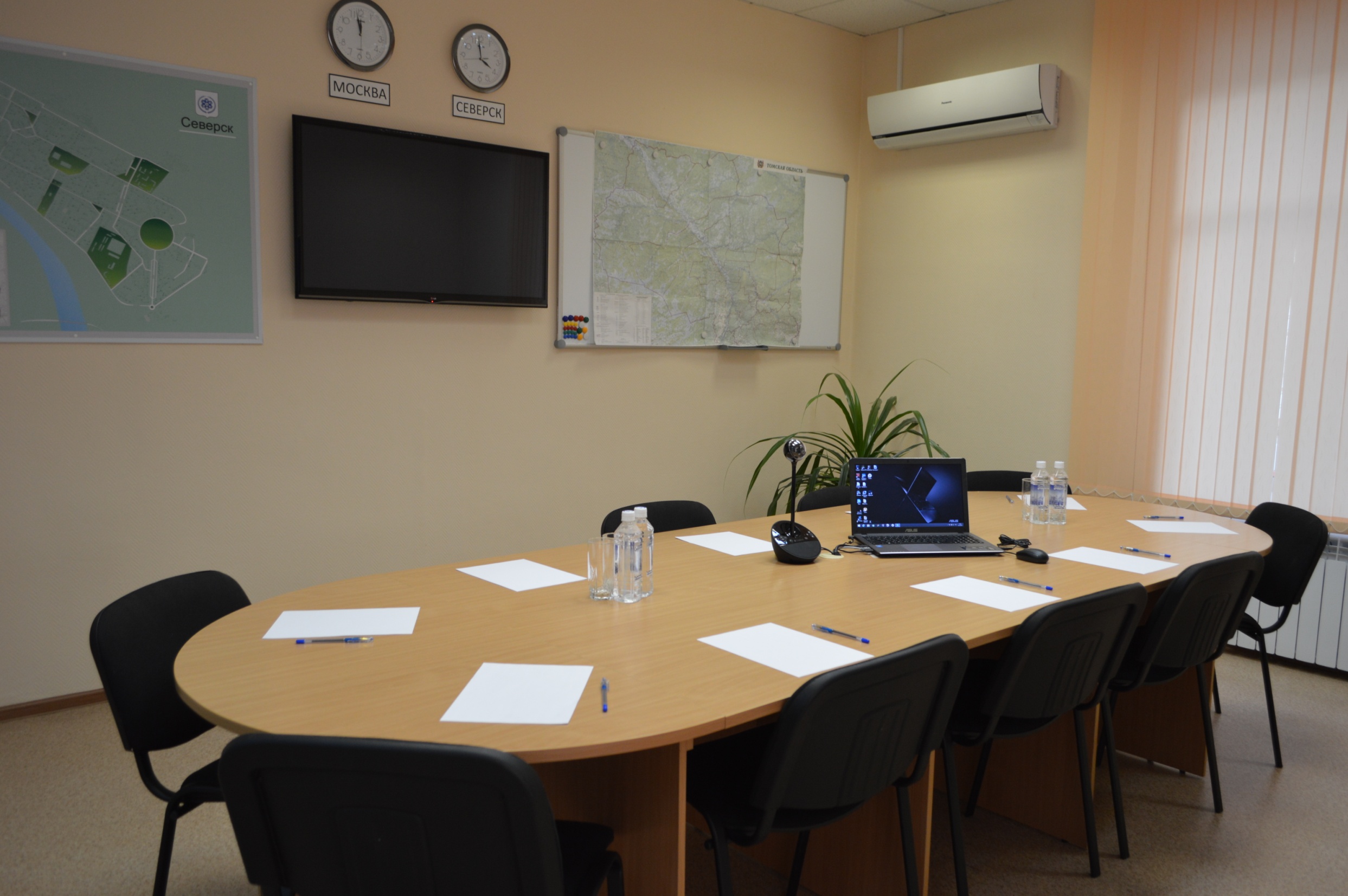 Для обеспечения беспрерывной работы персонала имеется Ситуационный зал, Серверная, Приборы метеонаблюдения, Резервный источник питания
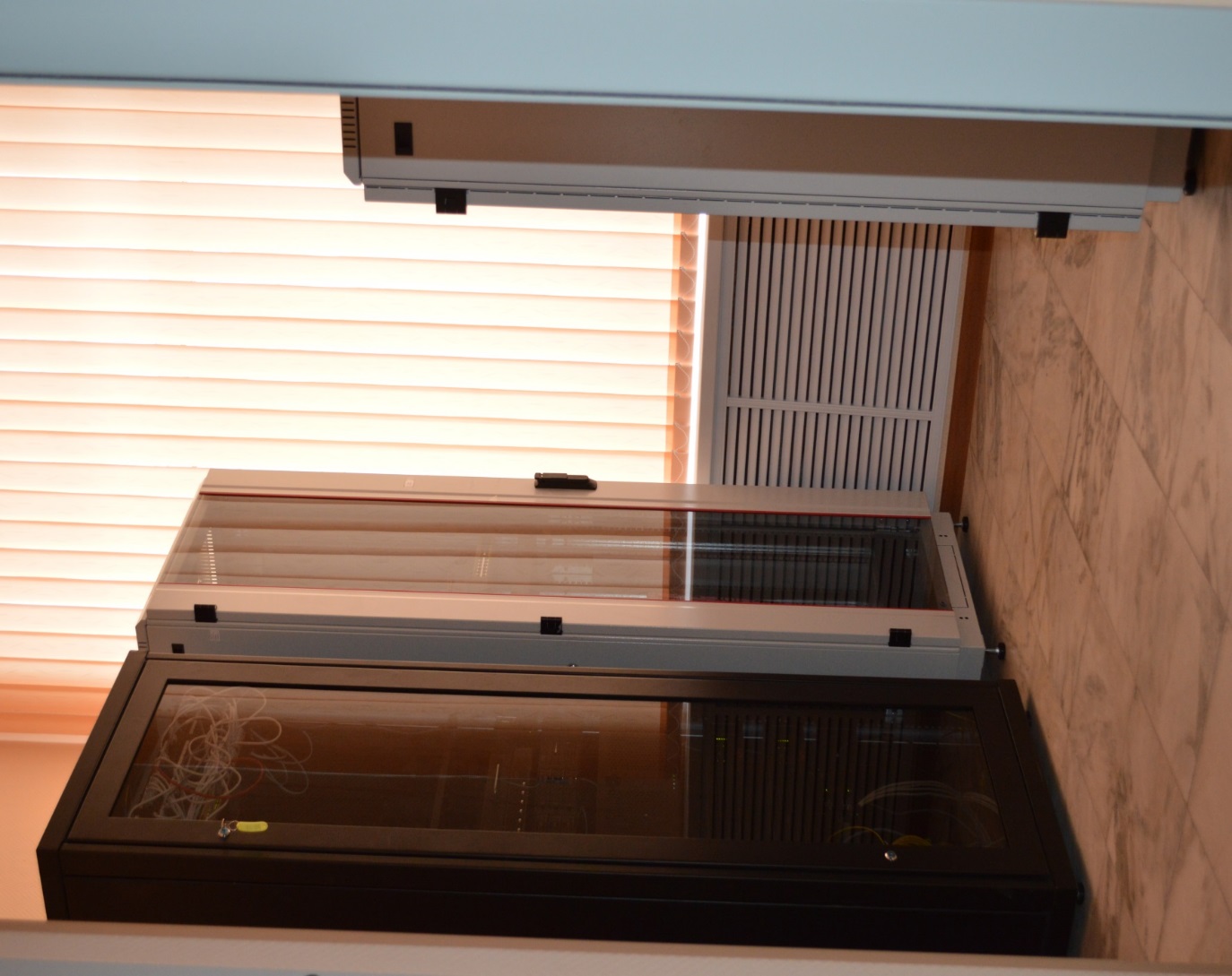 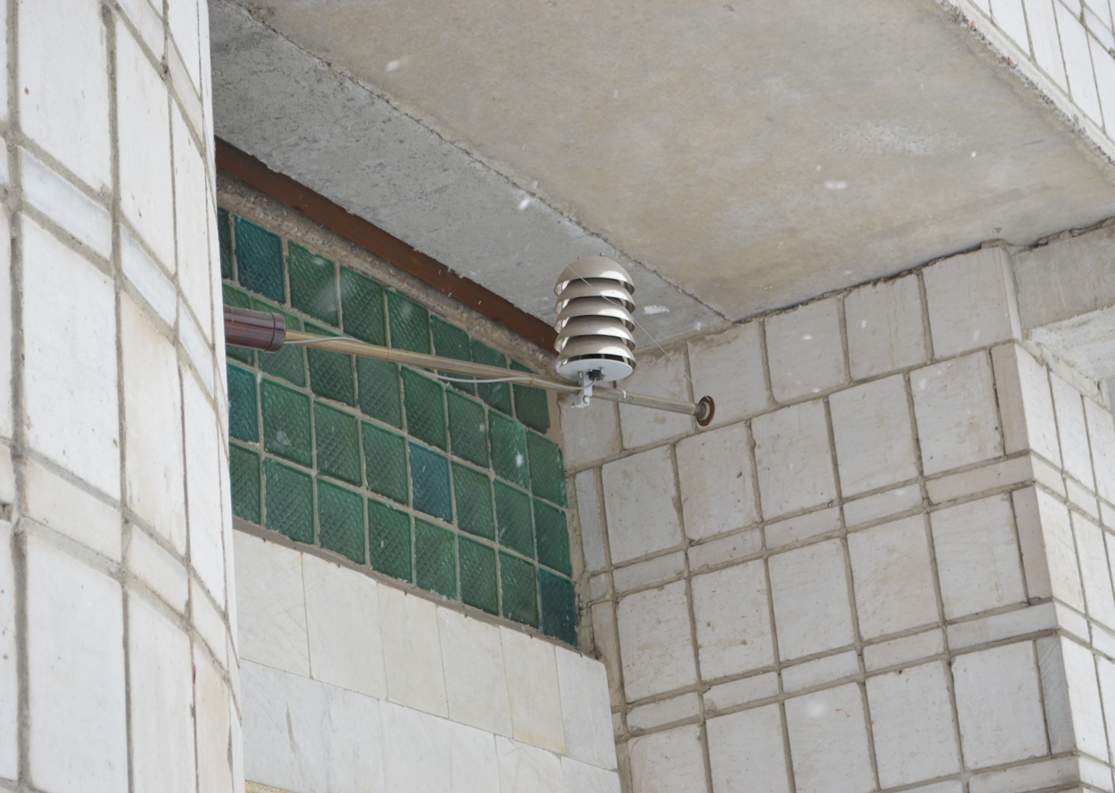 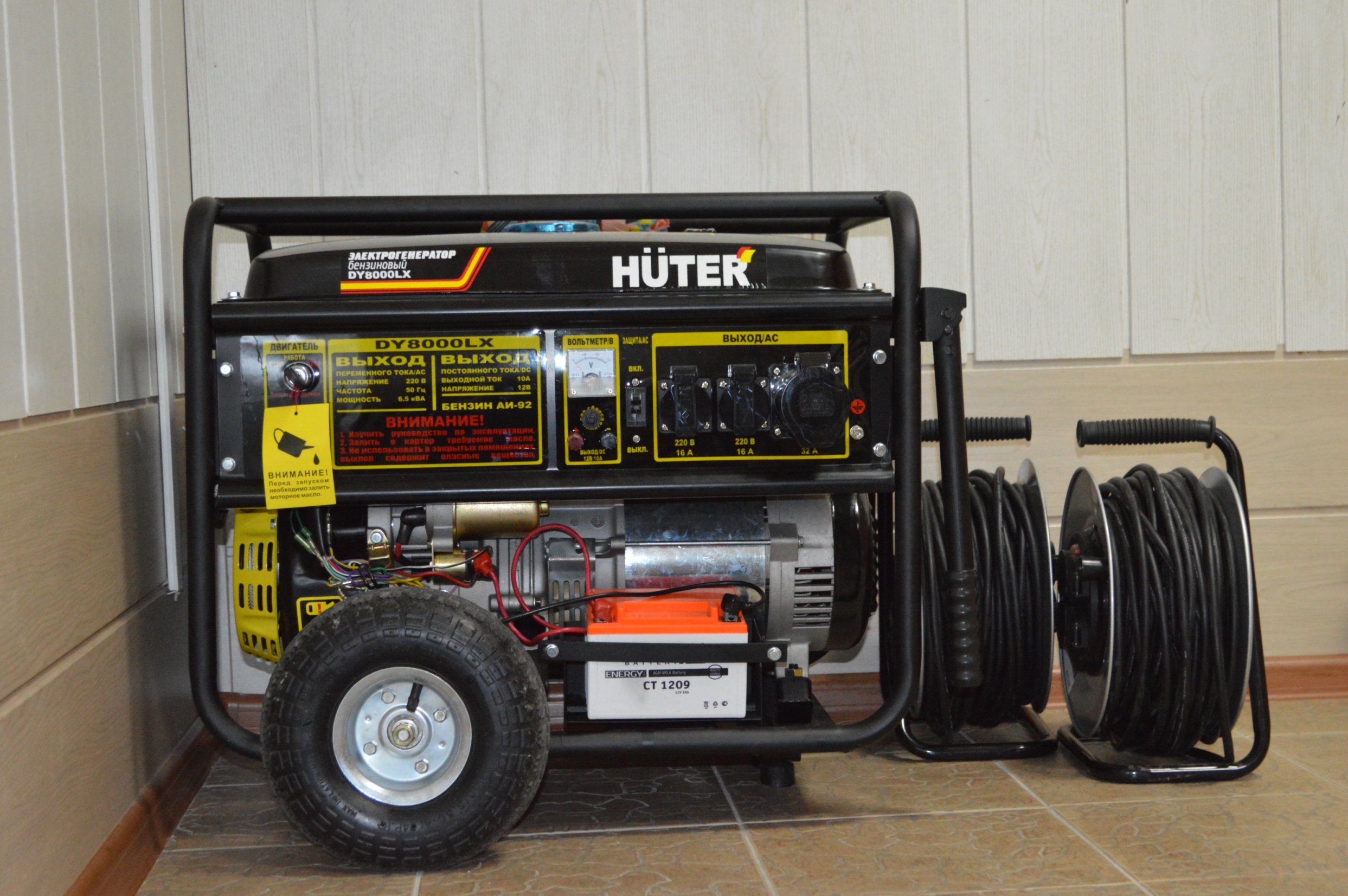 Работа группы контроля
Работа группы контроля
Работа группы контроля
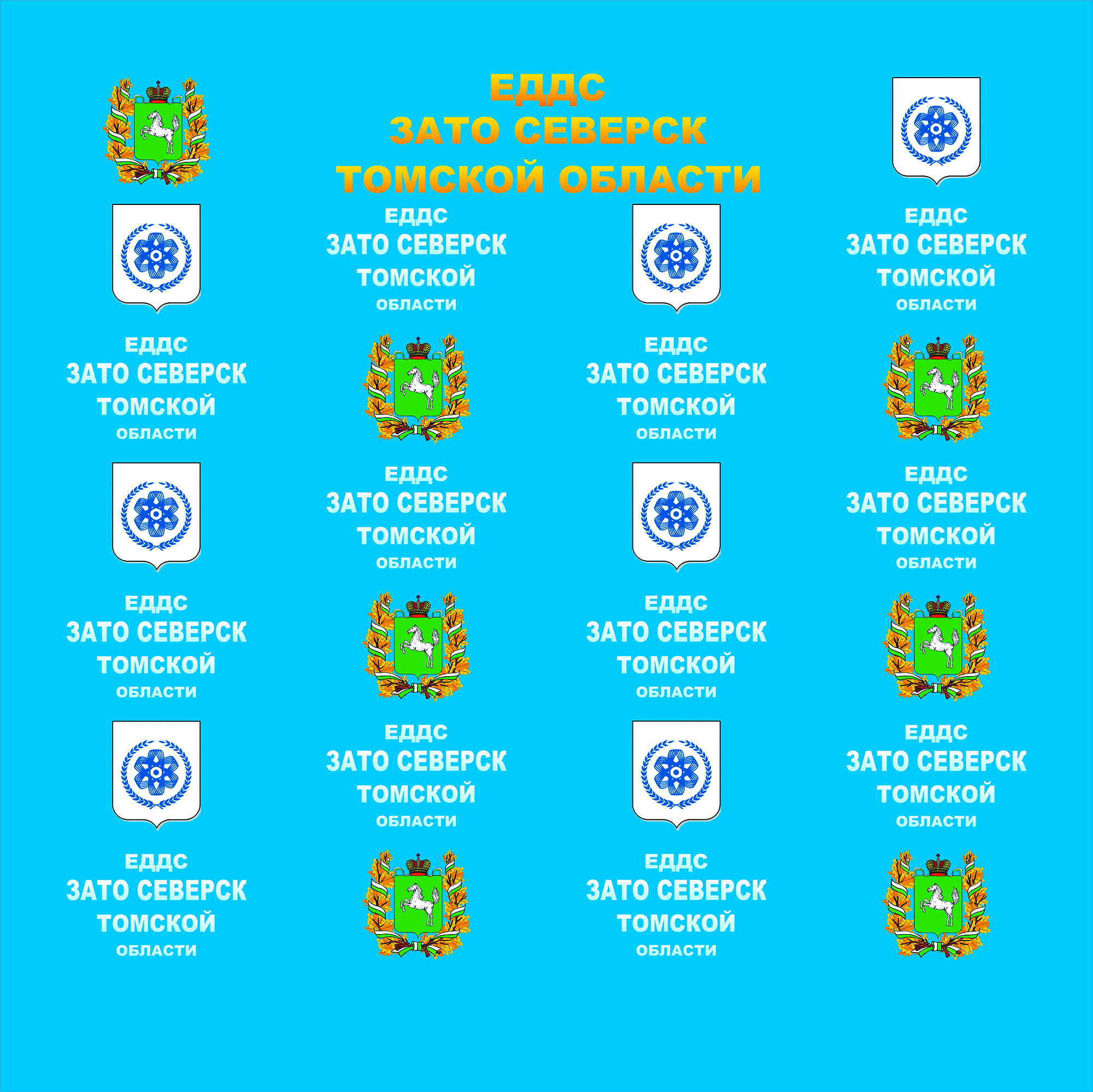